CHÀO MỪNG CÁC CON ĐẾN VỚI TIẾT HỌC TRỰC TUYẾN  MÔN : TOÁN
CÁC HOẠT ĐỘNG
01
02
03
KHỞI ĐỘNG
LUYỆN TẬP
HOẠT ĐỘNG TIẾP NỐI
01
KHỞI ĐỘNG
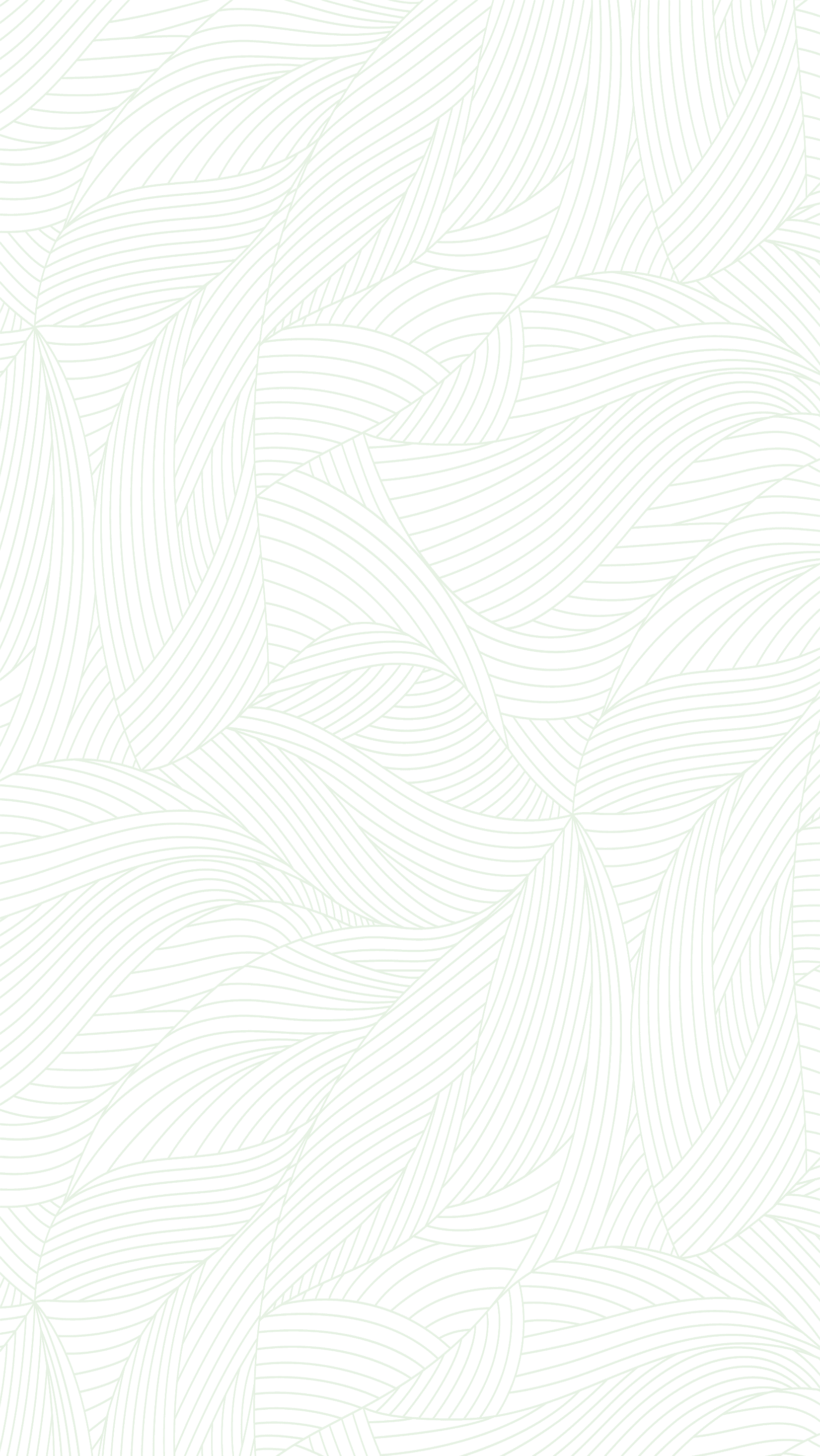 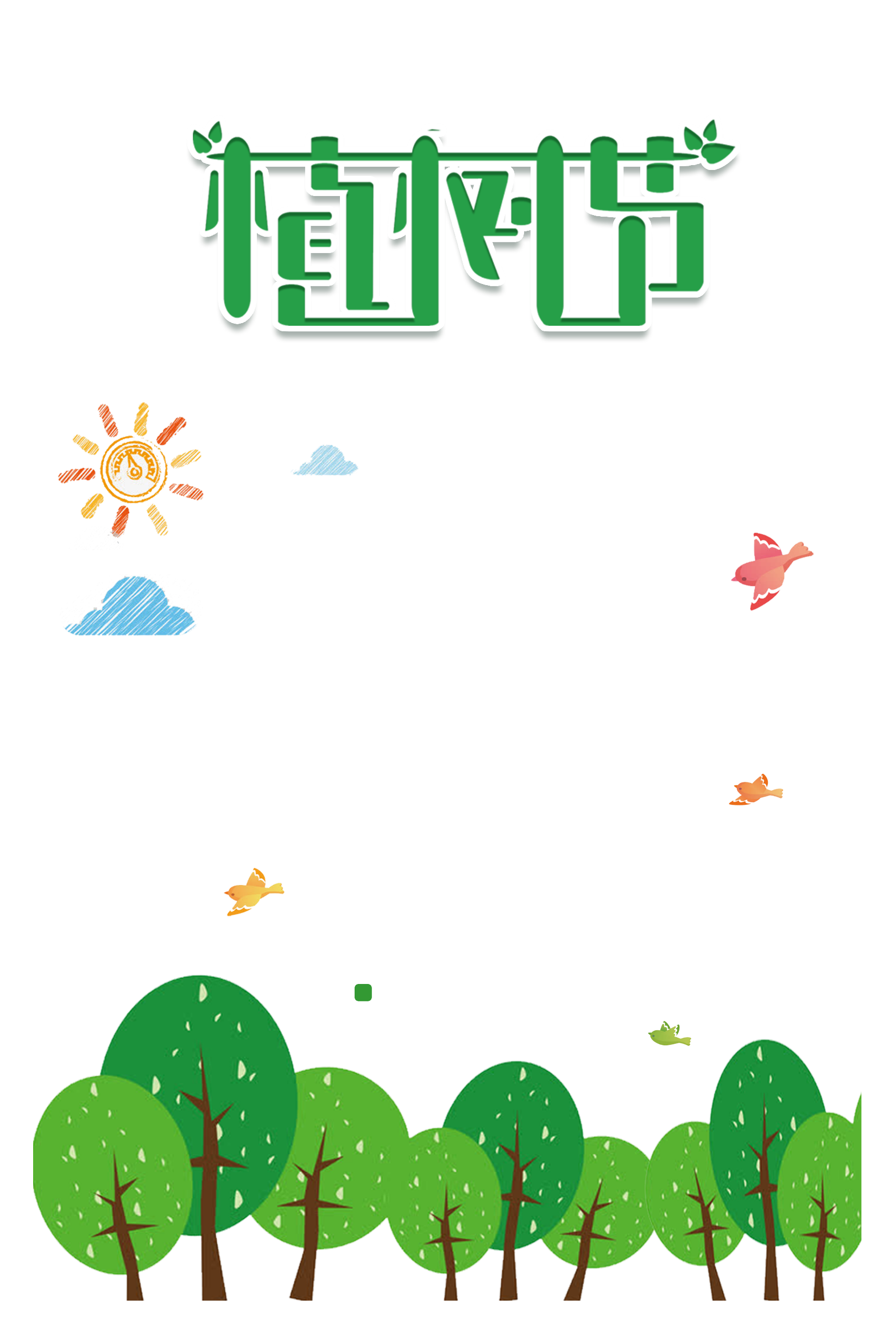 KHỞI ĐỘNG
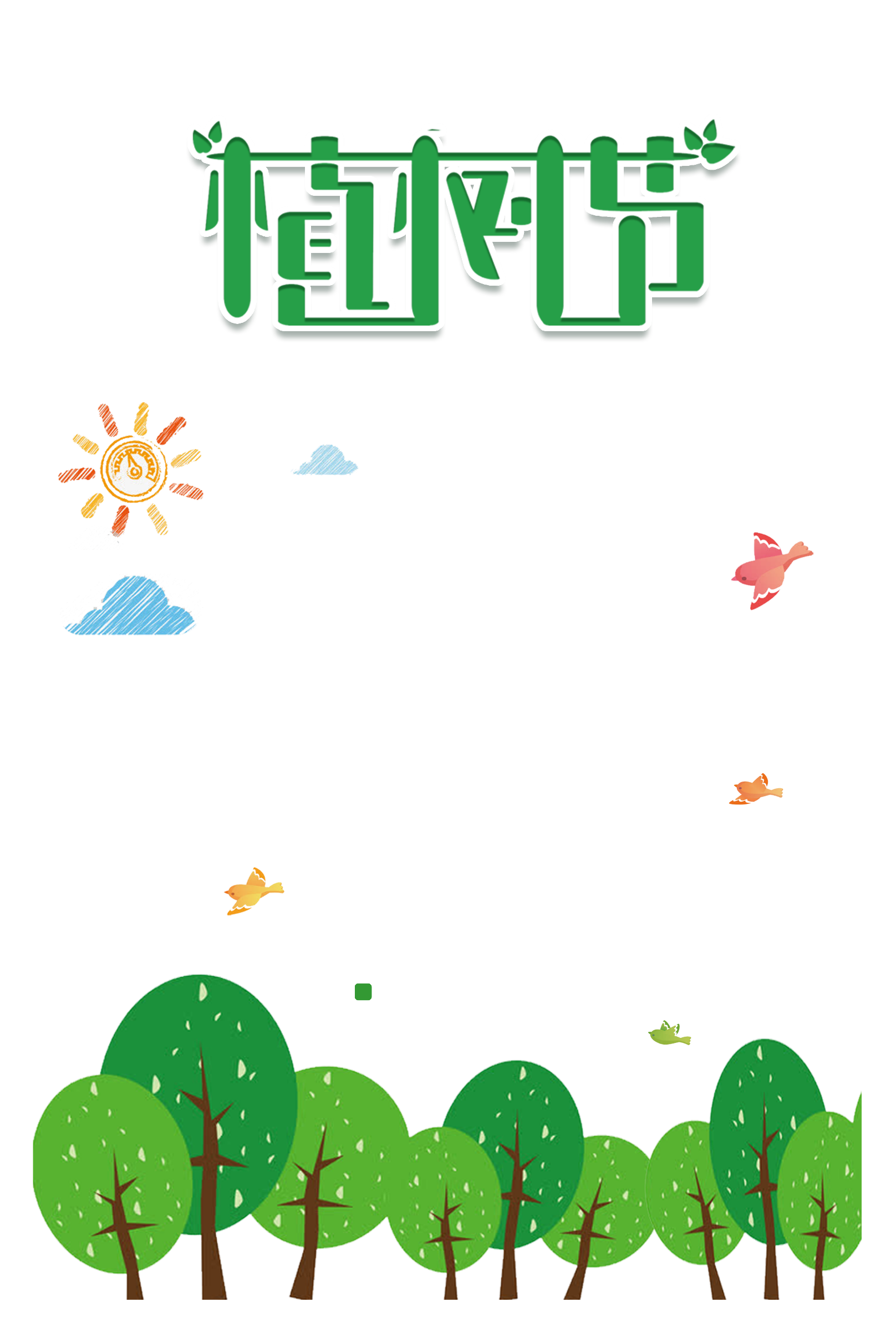 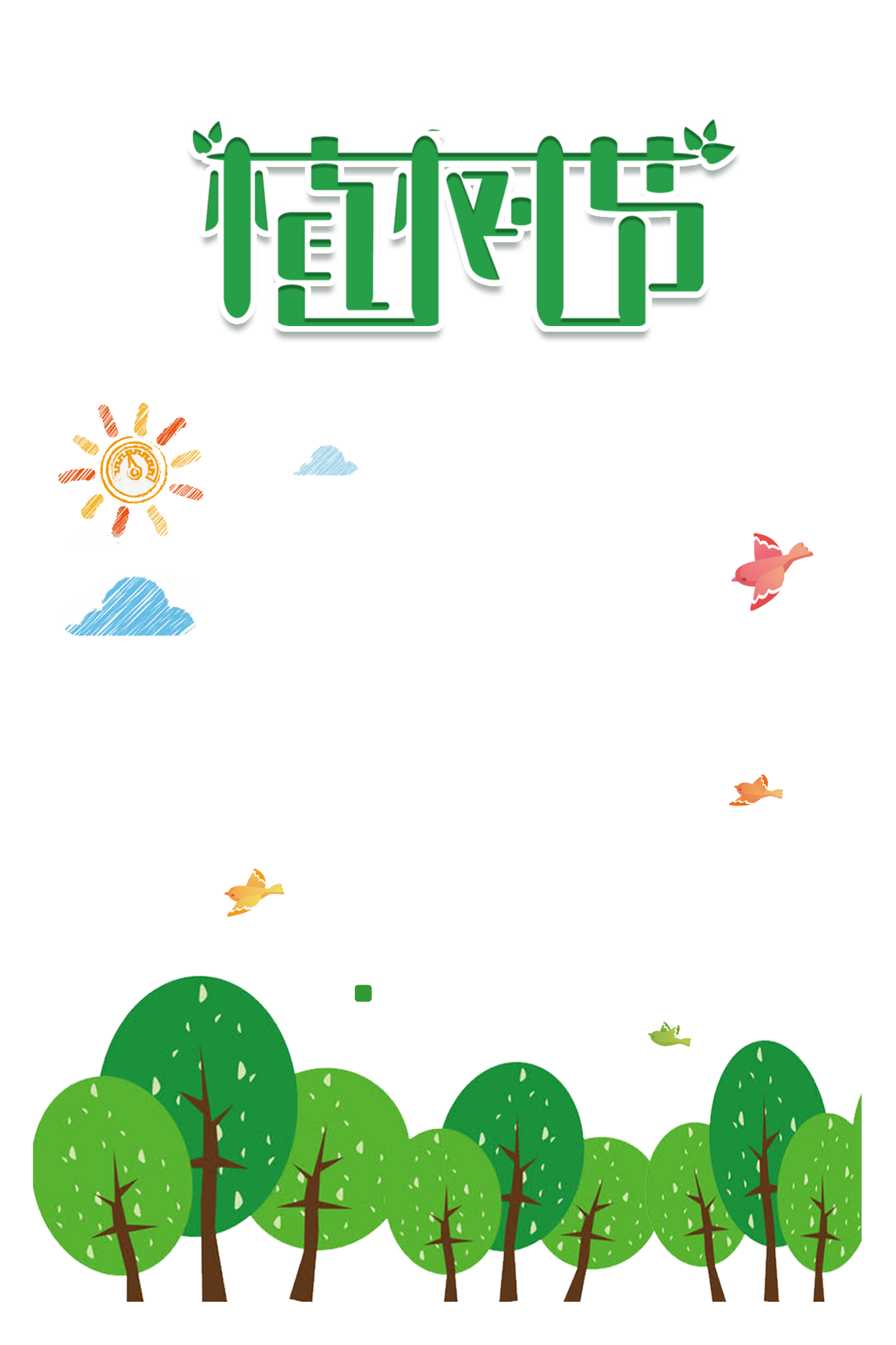 ĐƯA CHIM 
VỀ TỔ
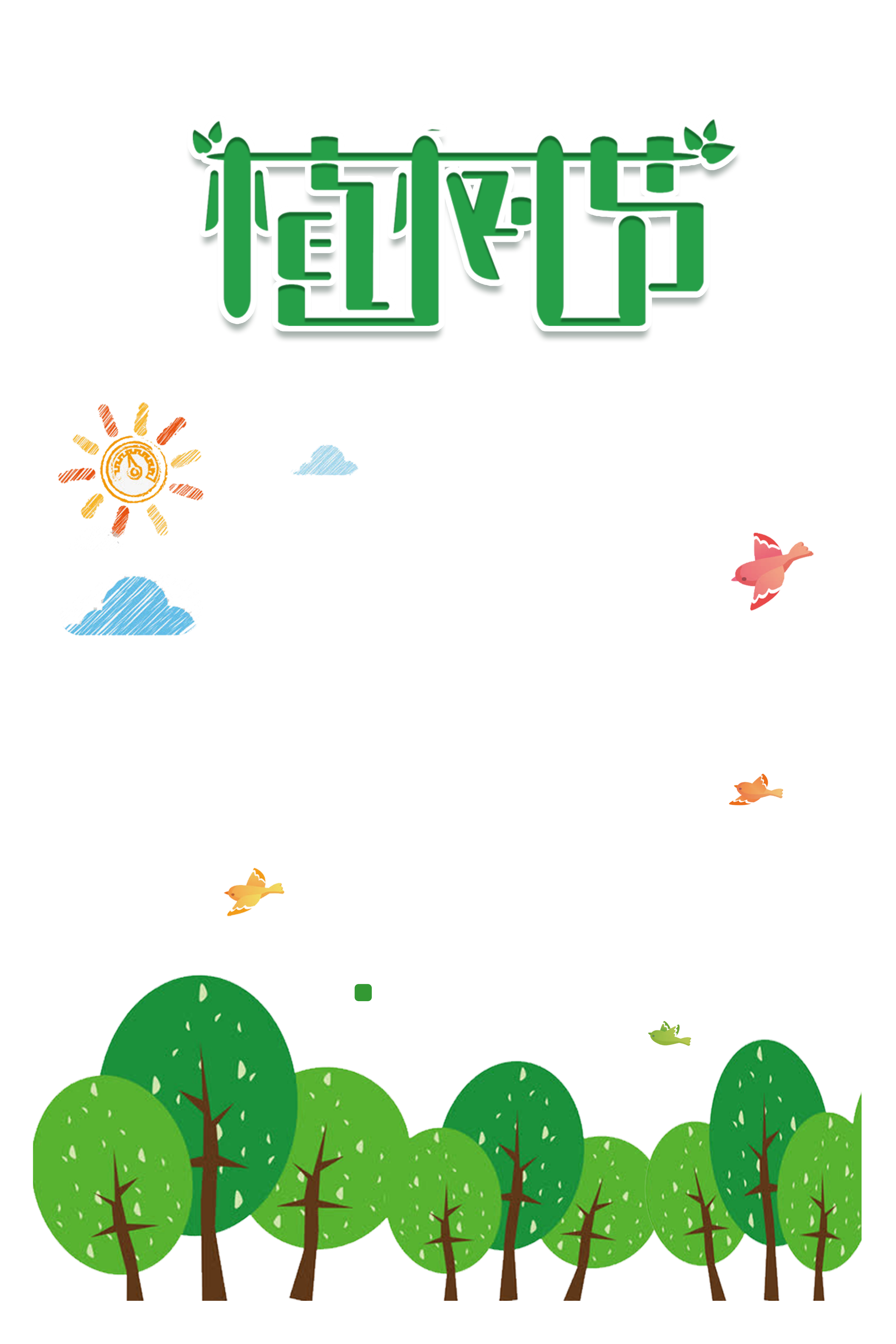 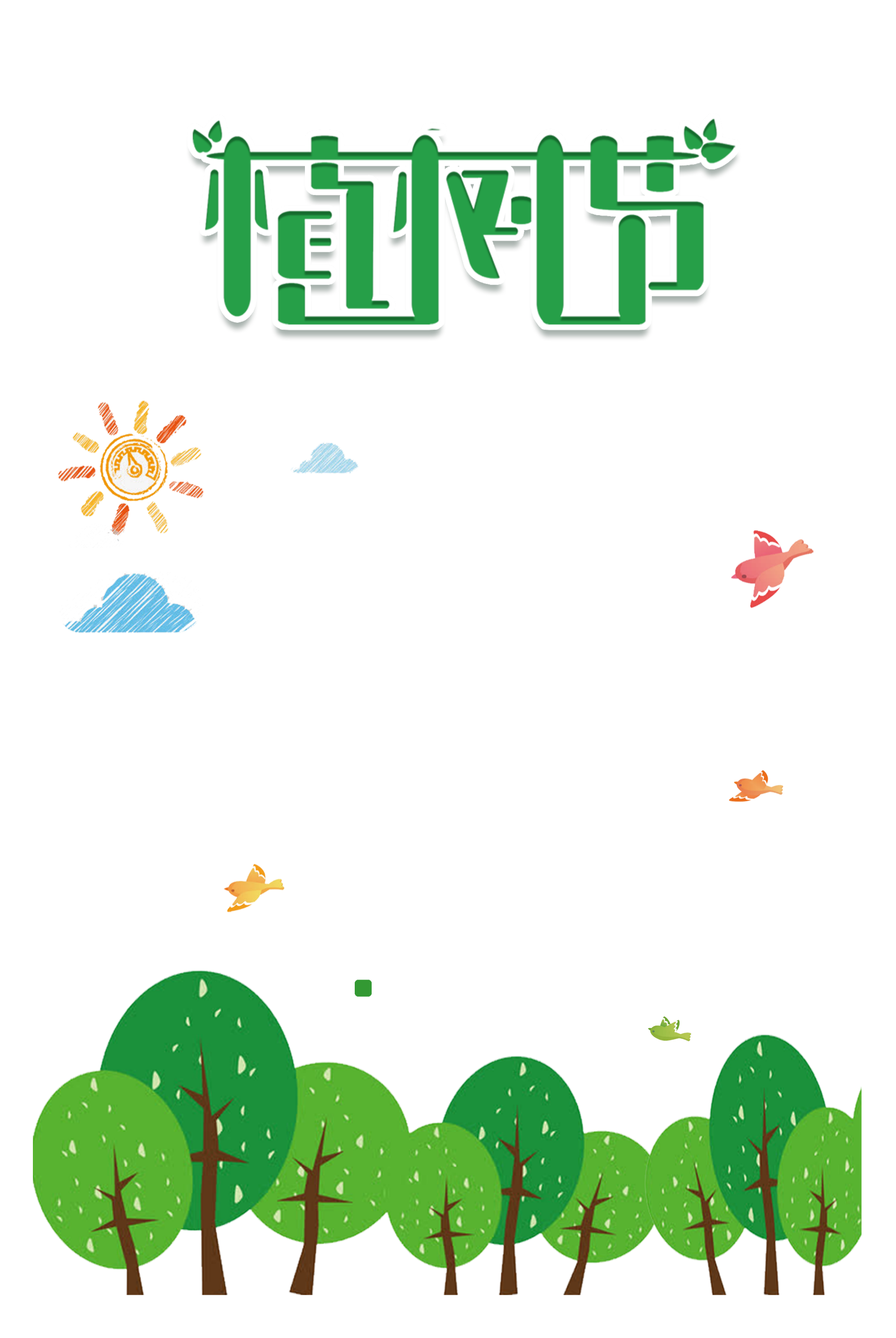 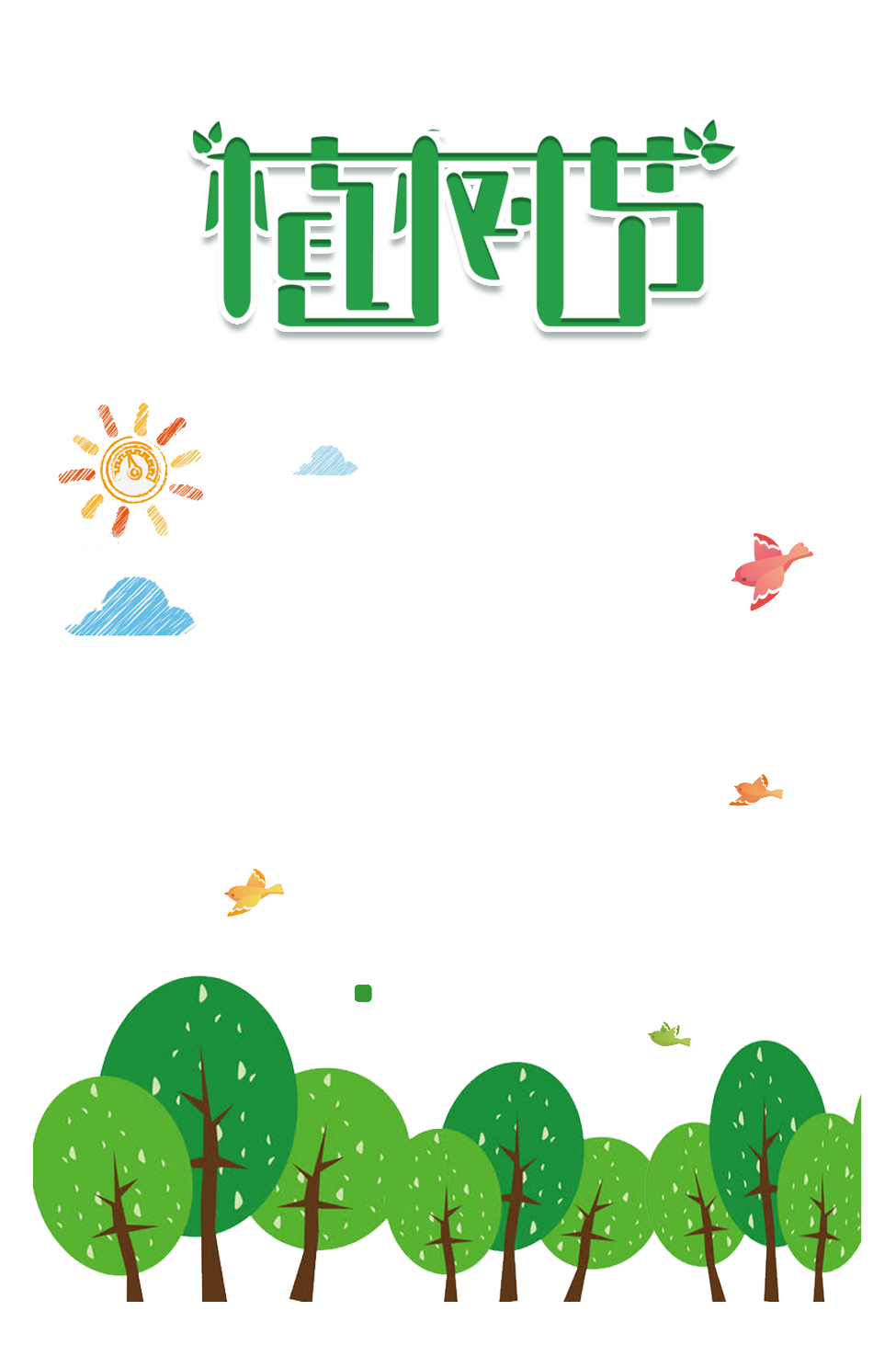 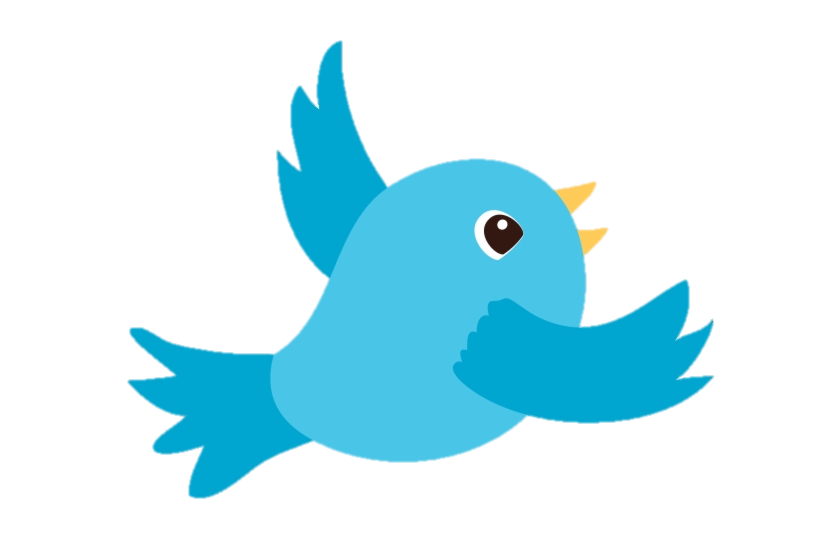 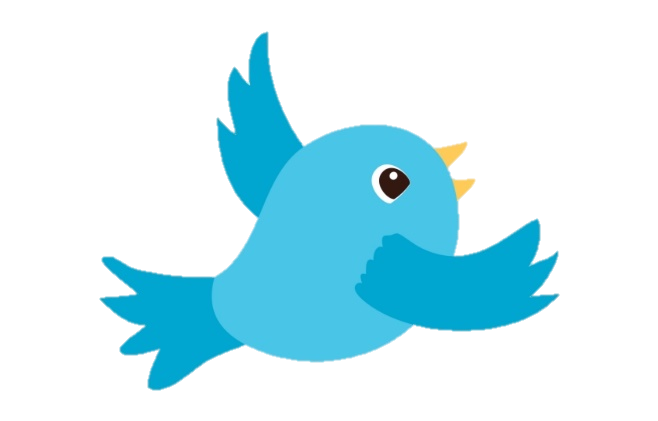 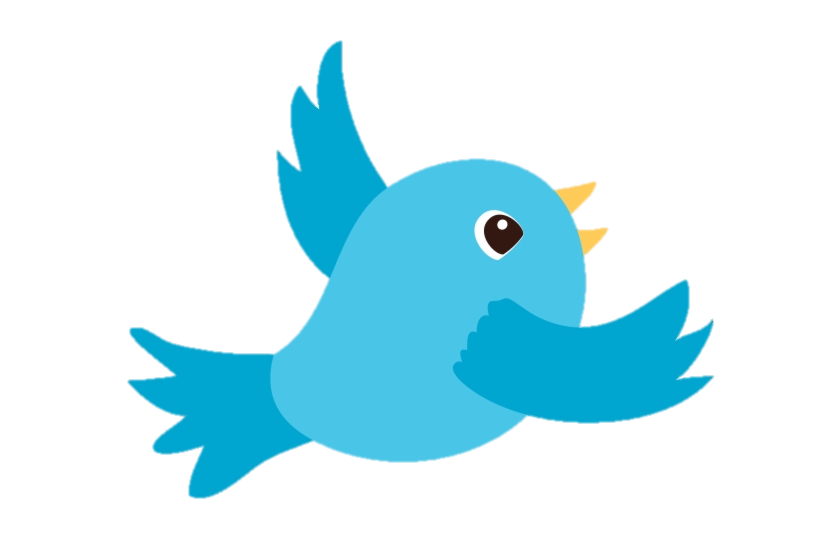 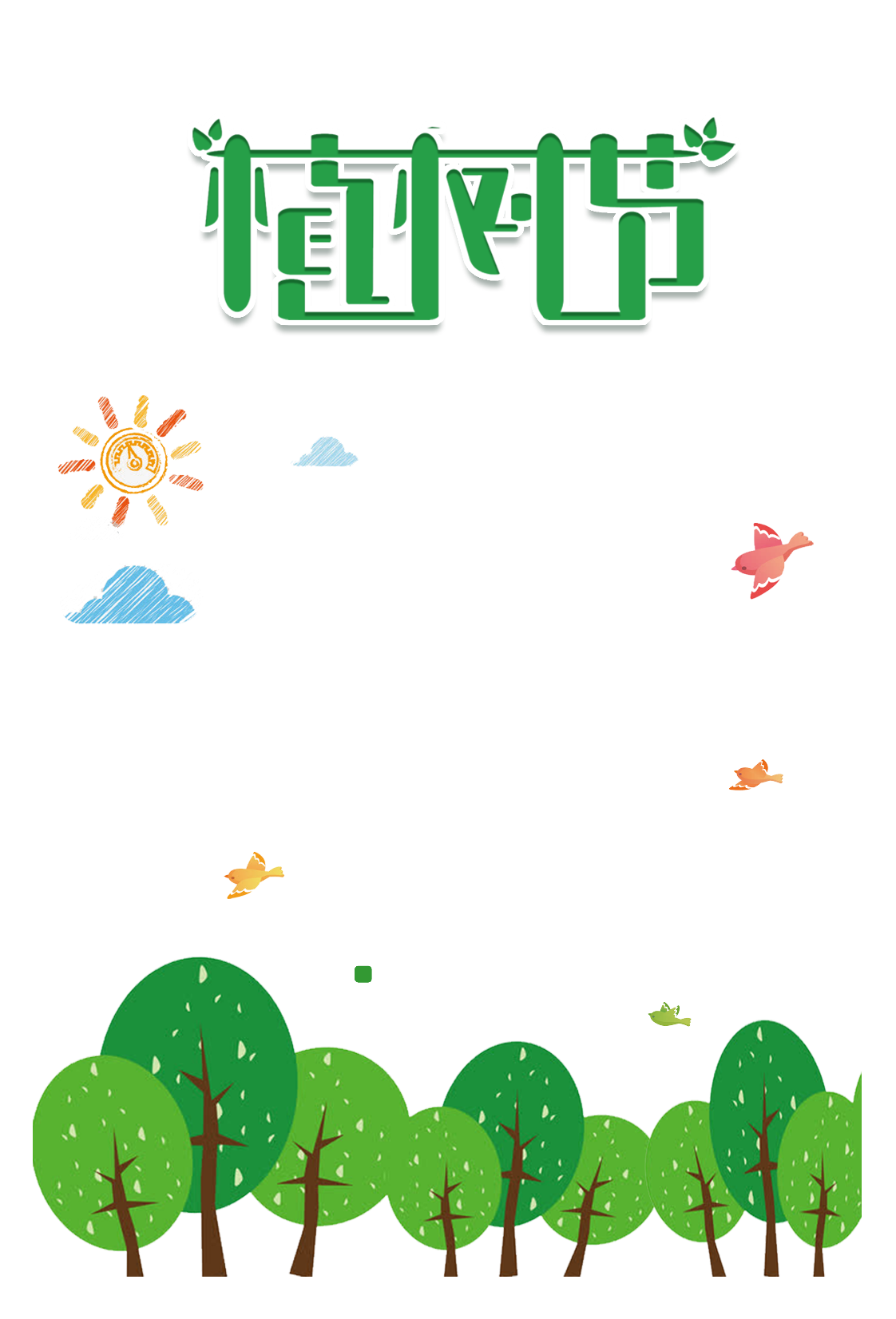 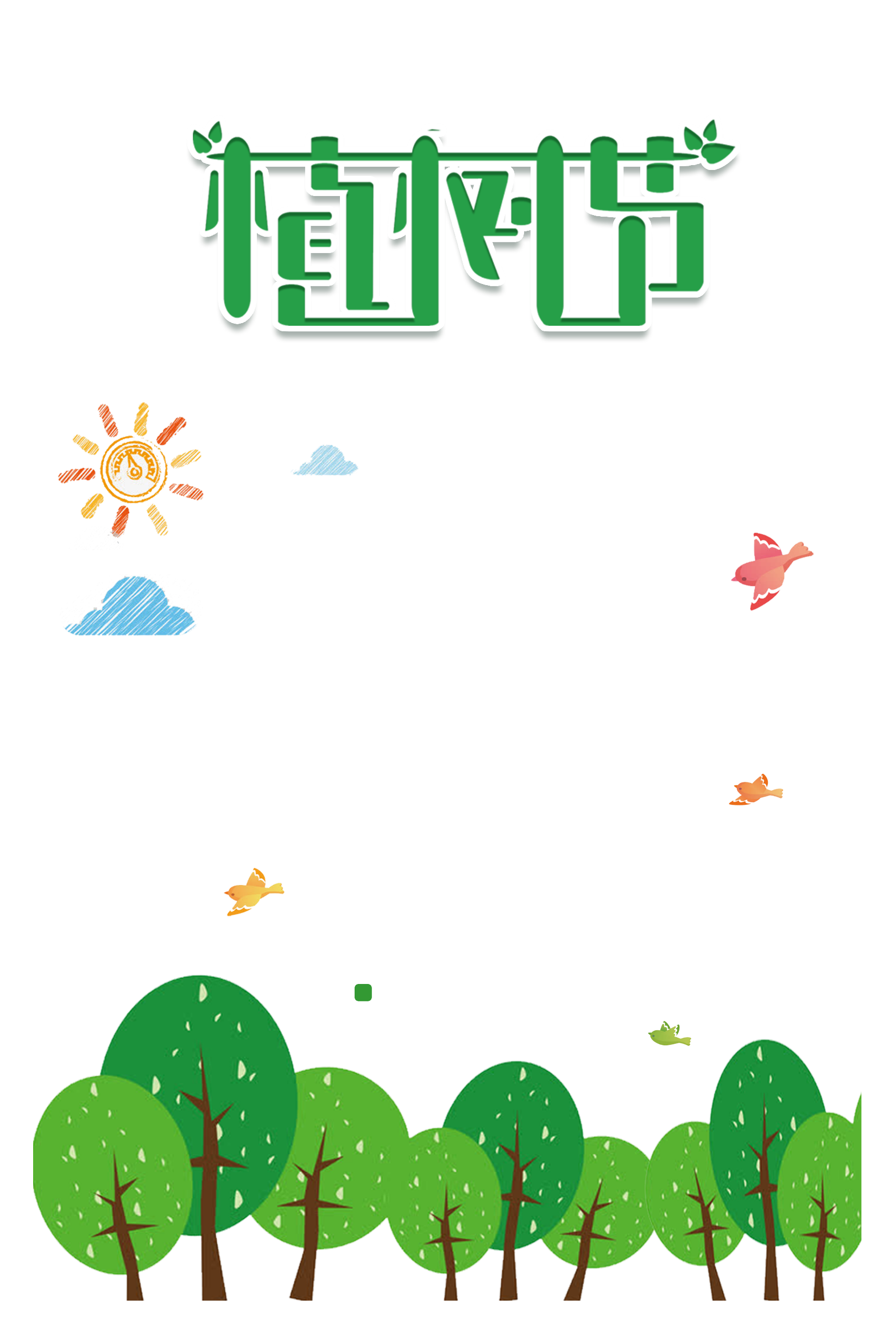 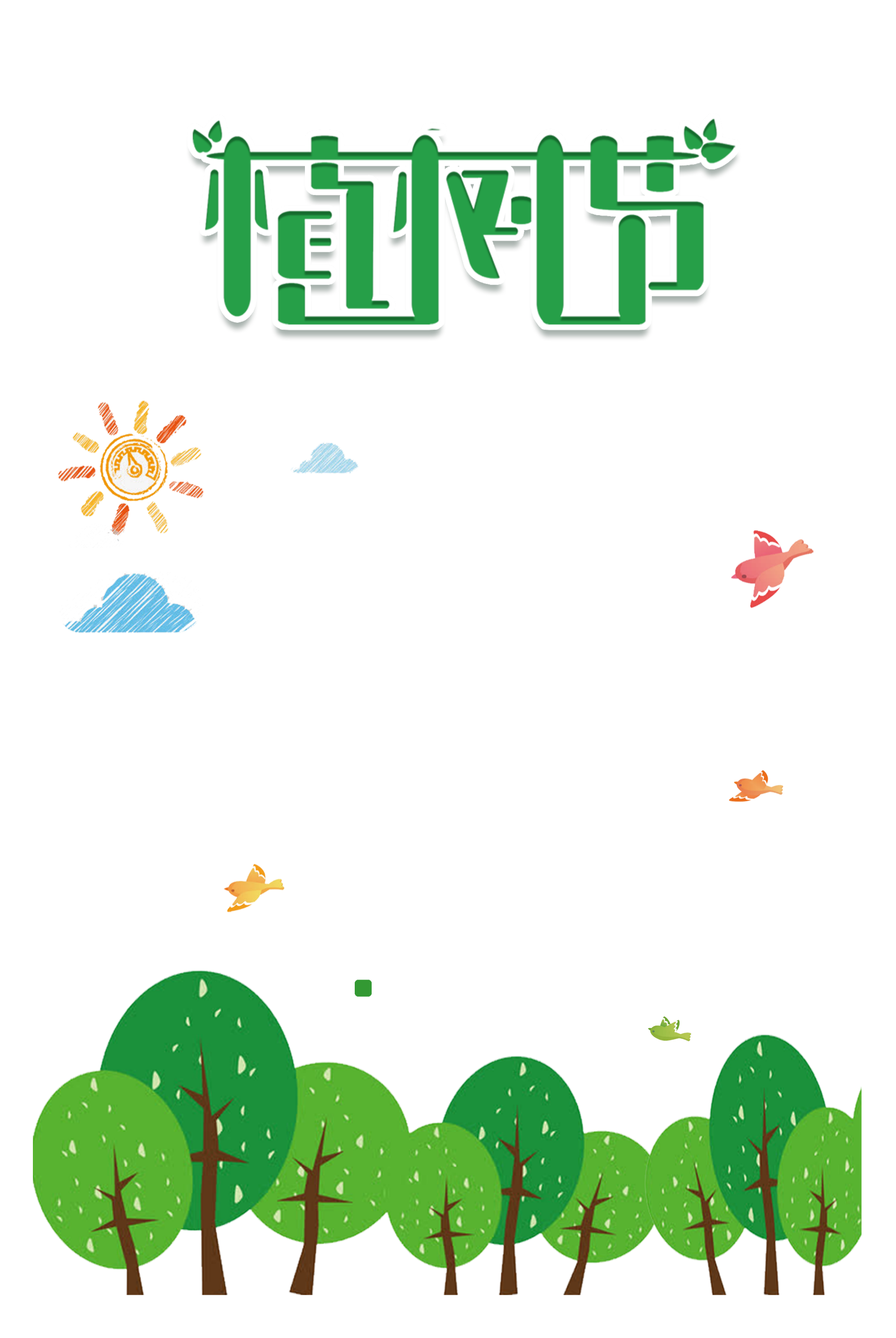 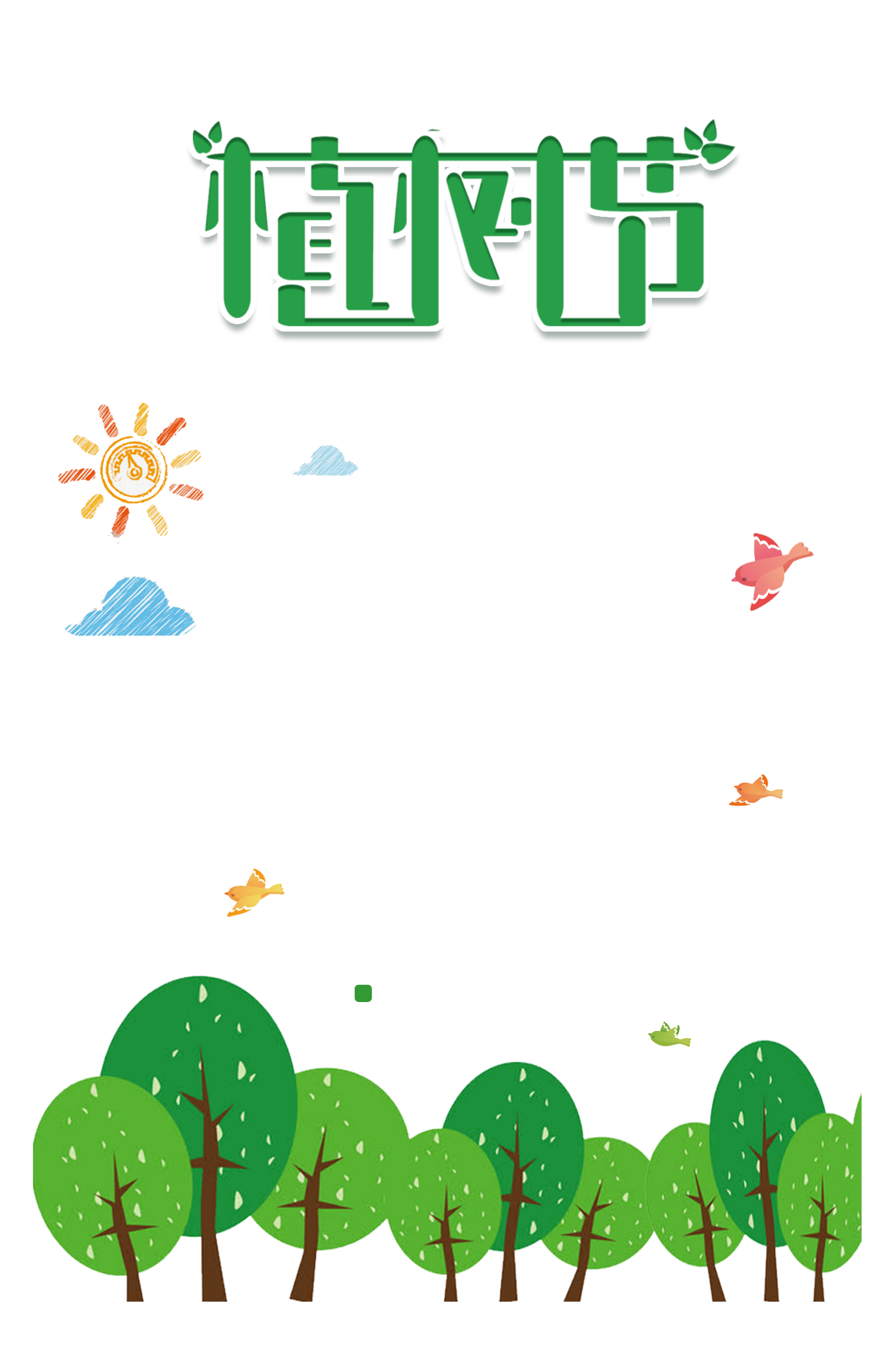 KHỞI ĐỘNG
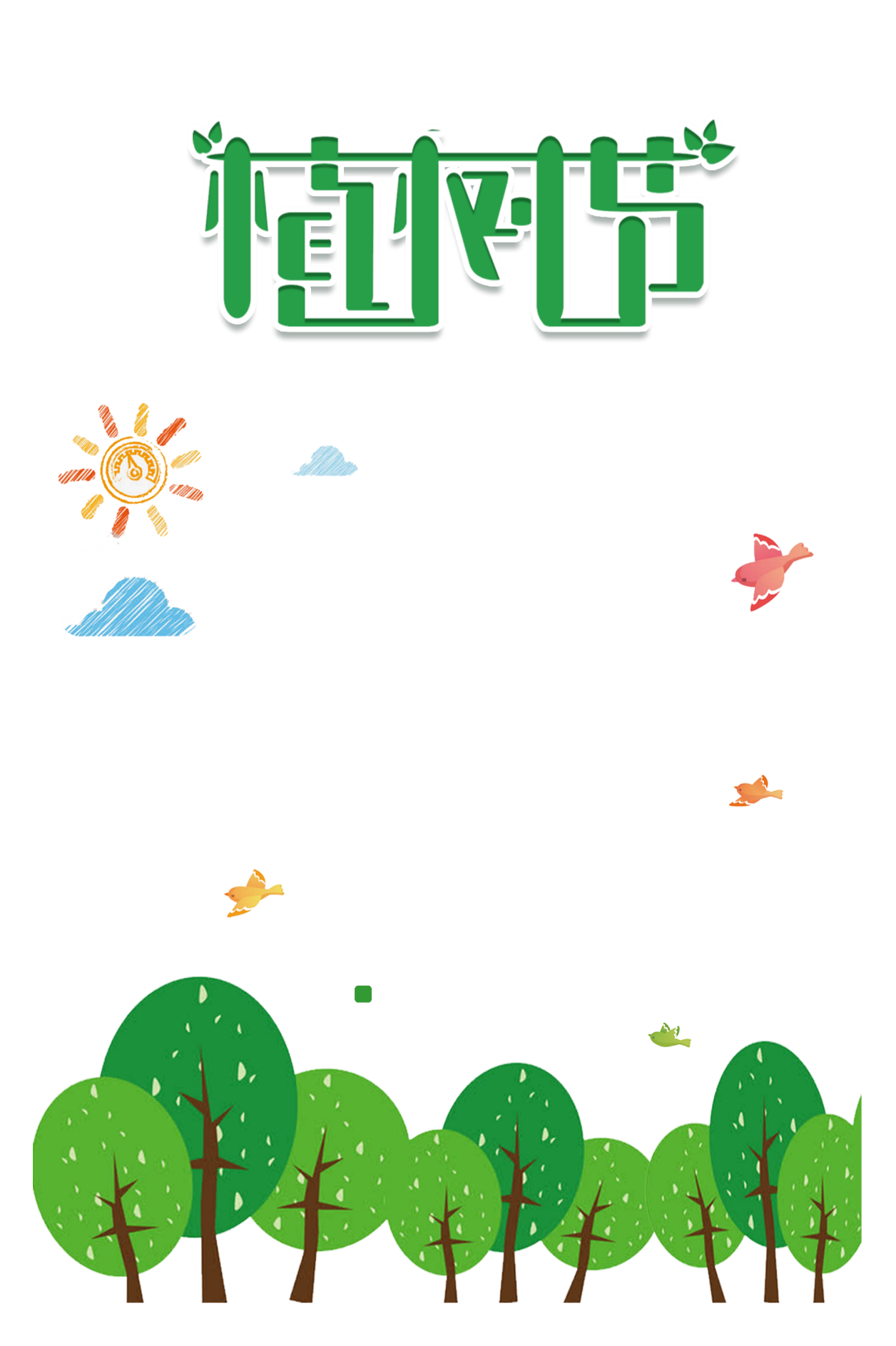 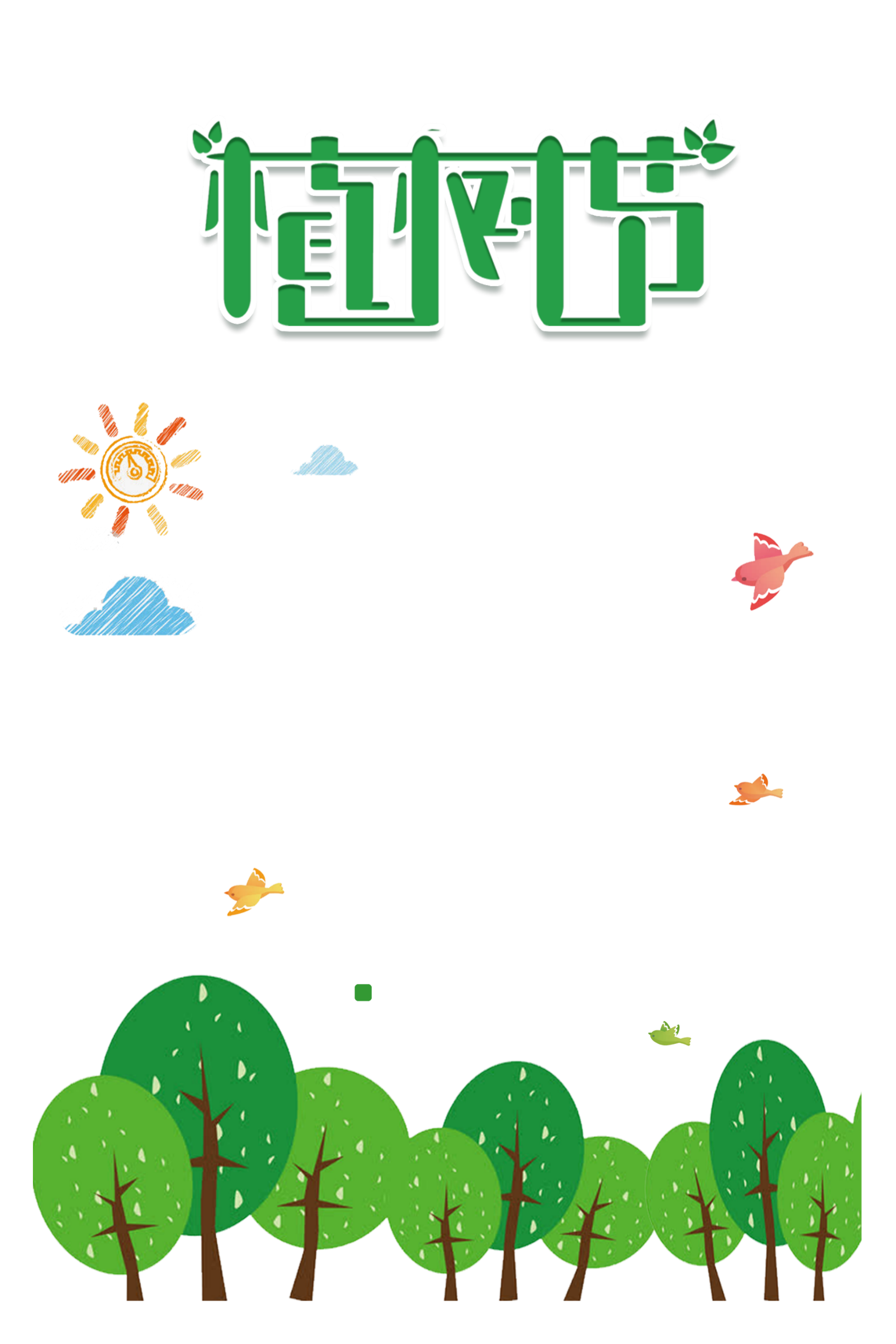 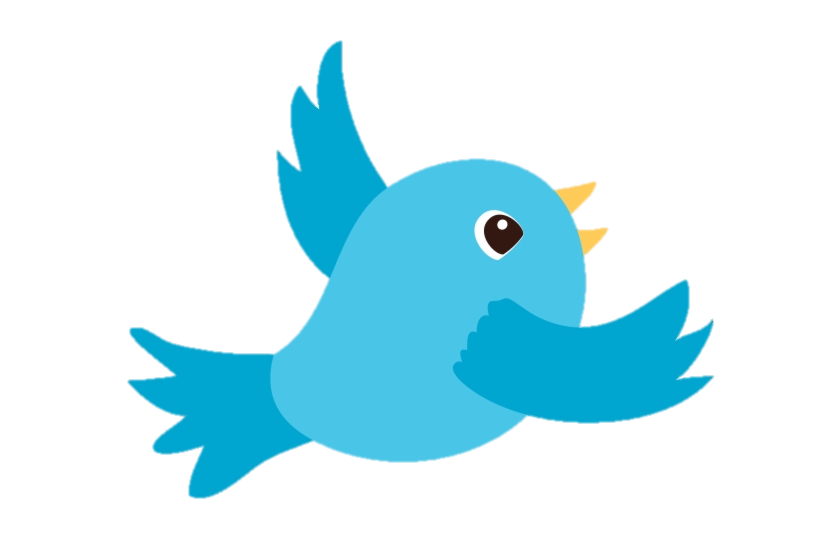 ĐƯA CHIM VỀ TỔ
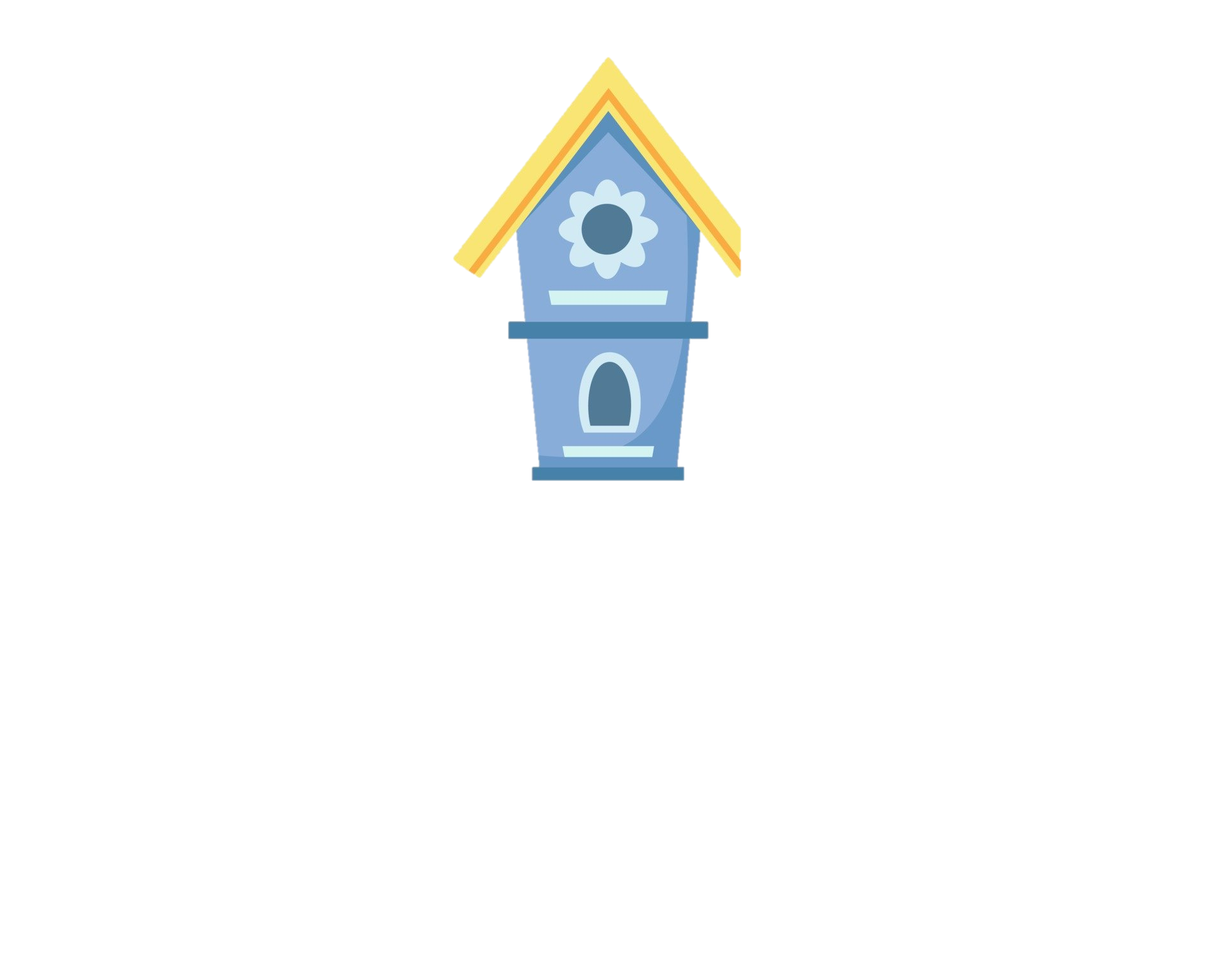 1. Khi giải bài toán liên quan đến rút về đơn vị ta thực hiện qua mấy bước ?
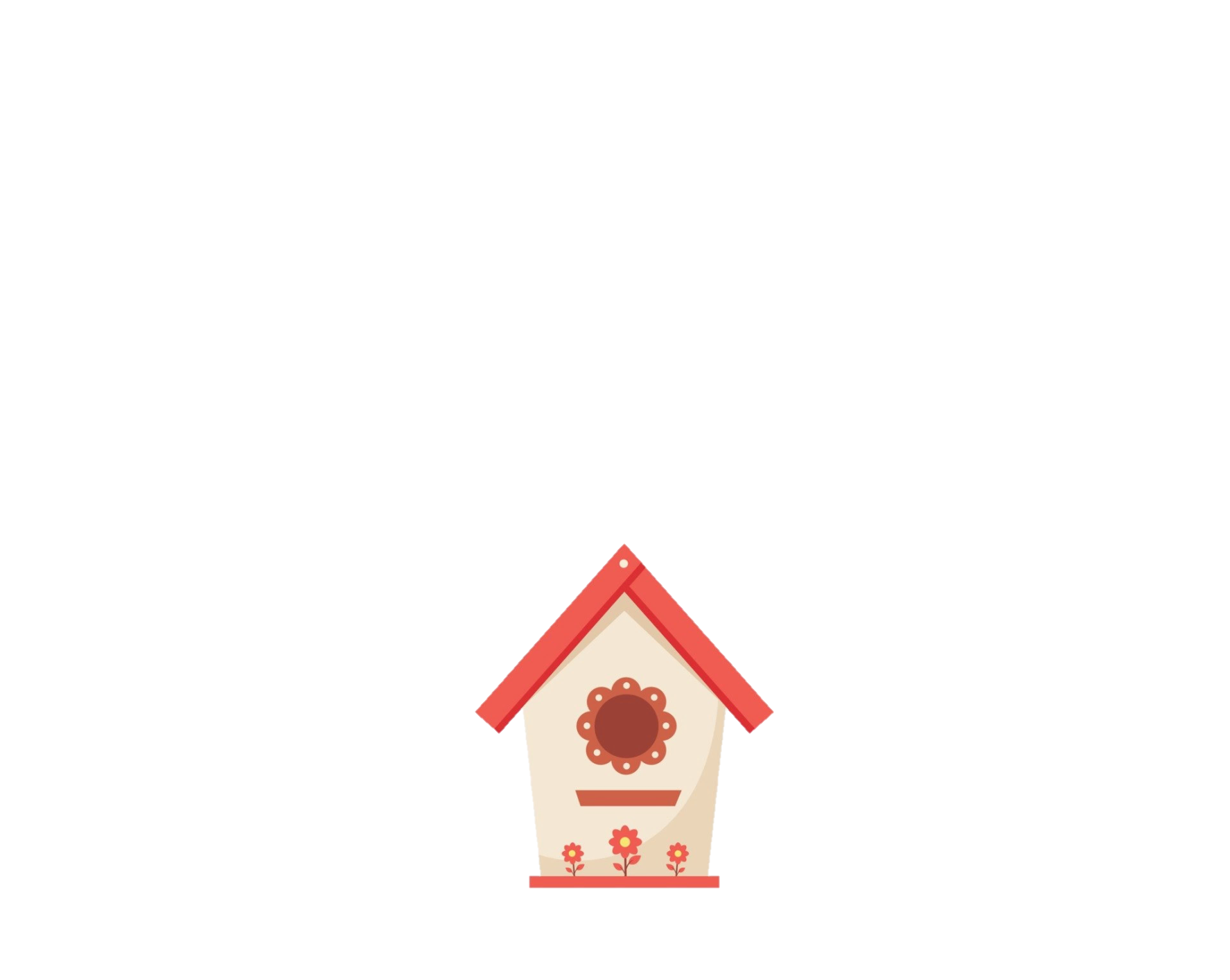 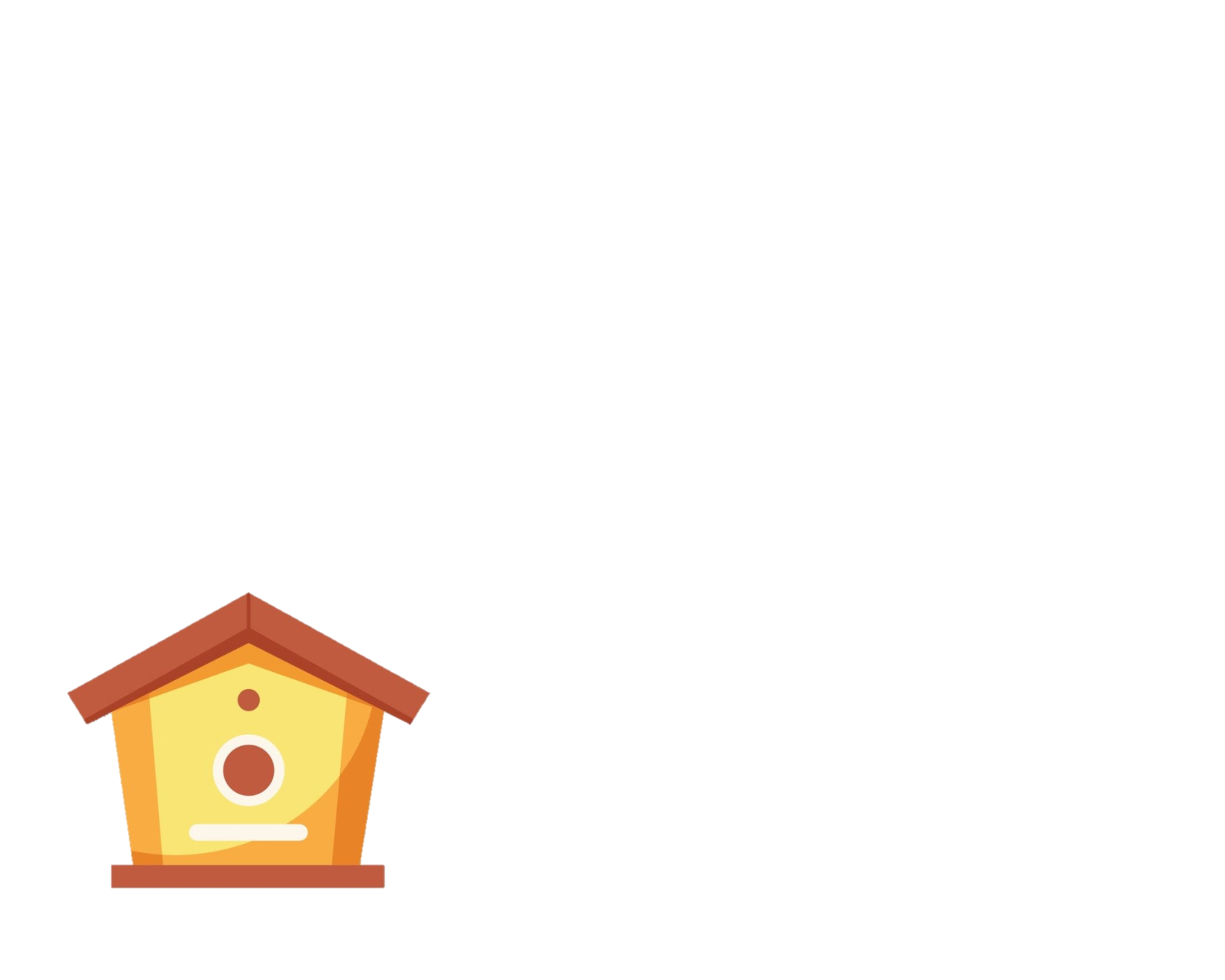 C. 3 bước
B. 2 bước
A. 1 bước
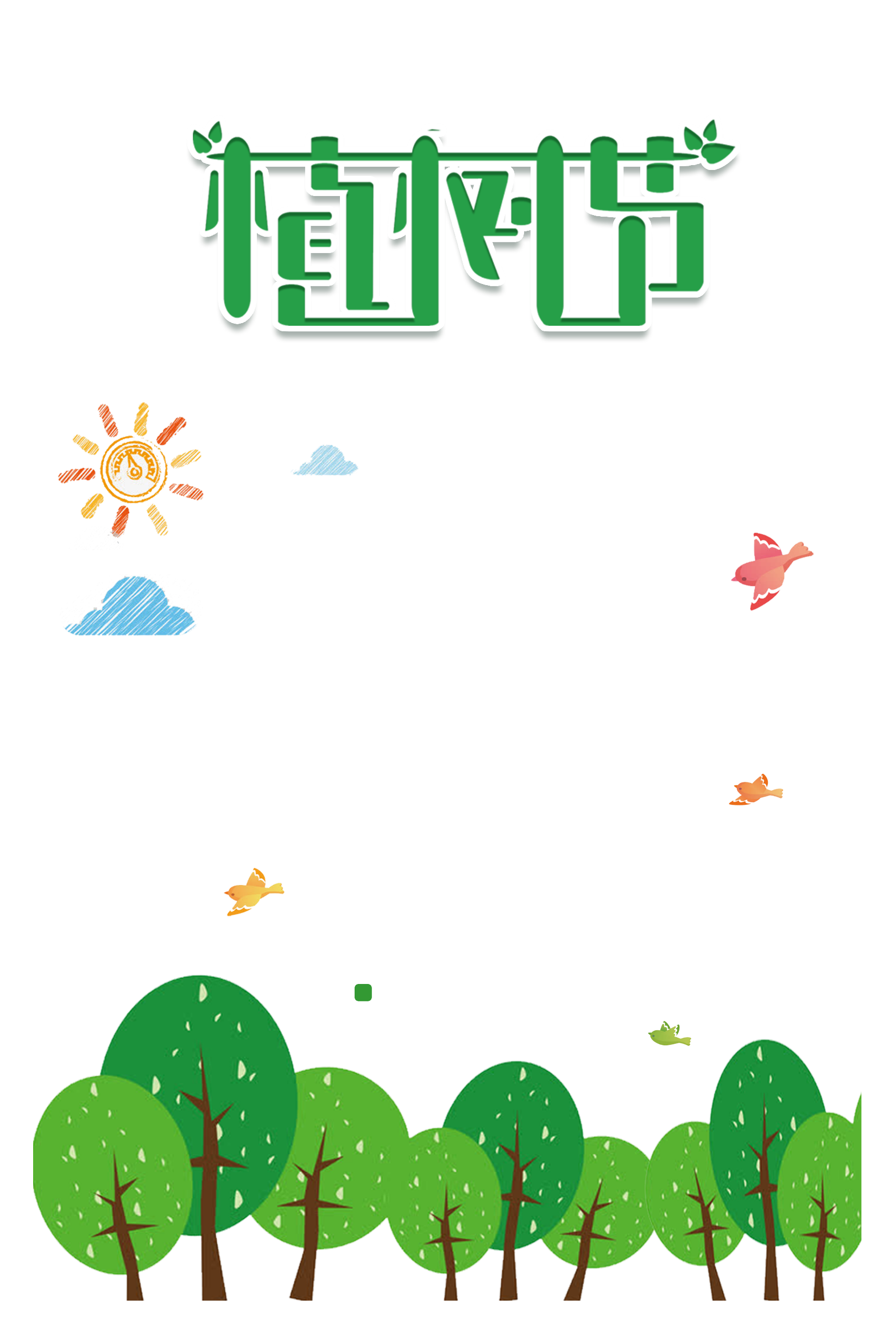 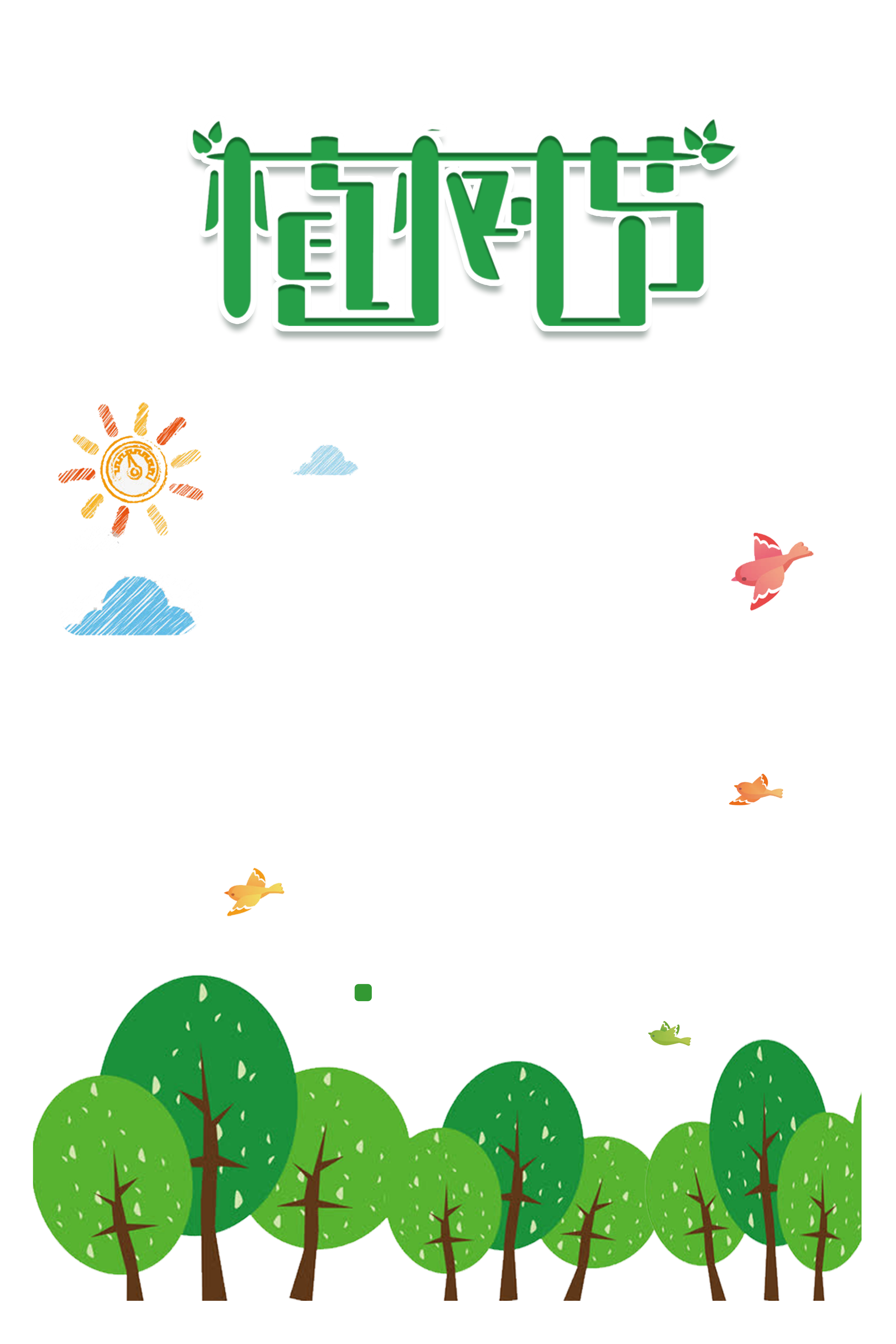 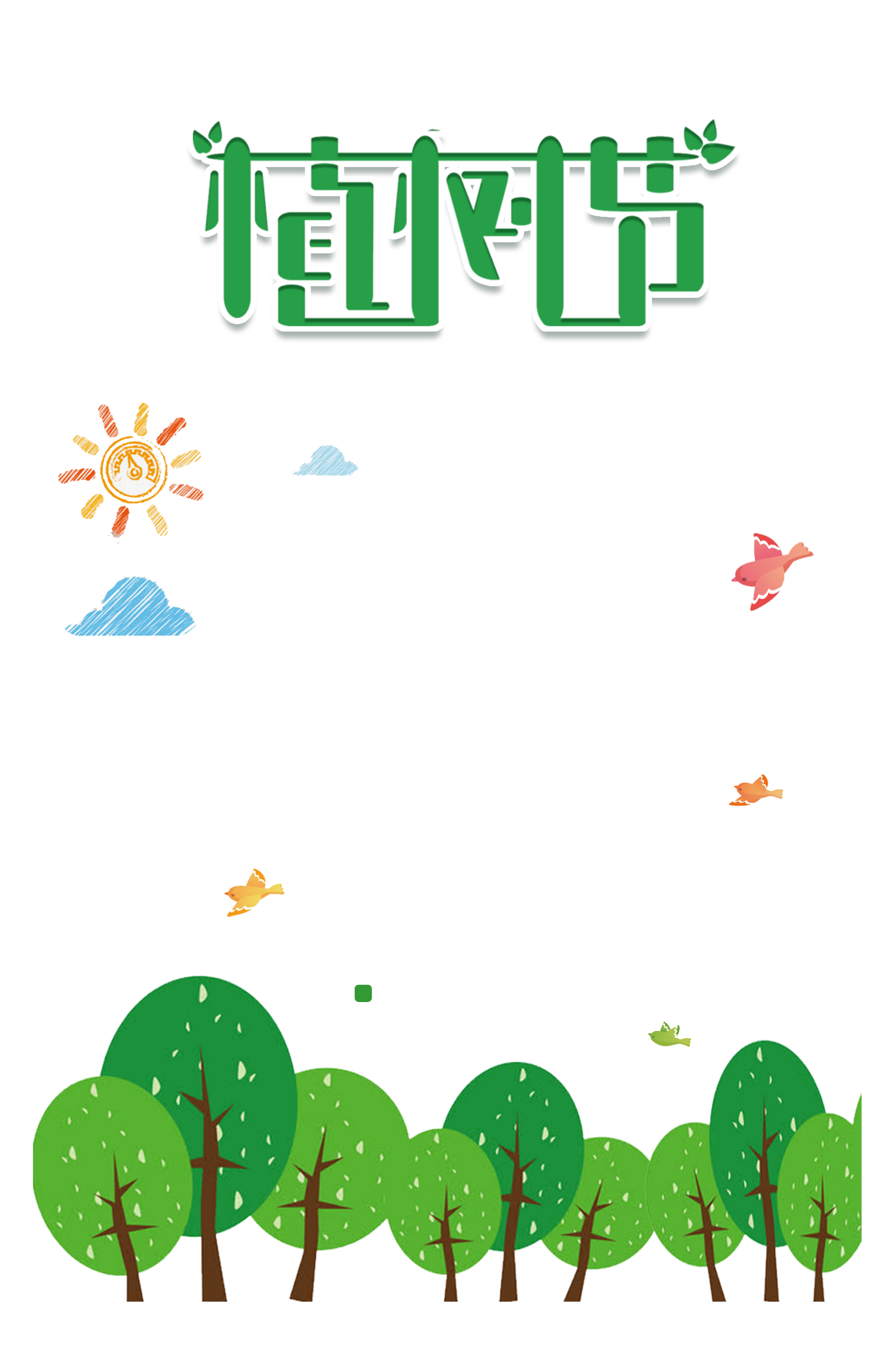 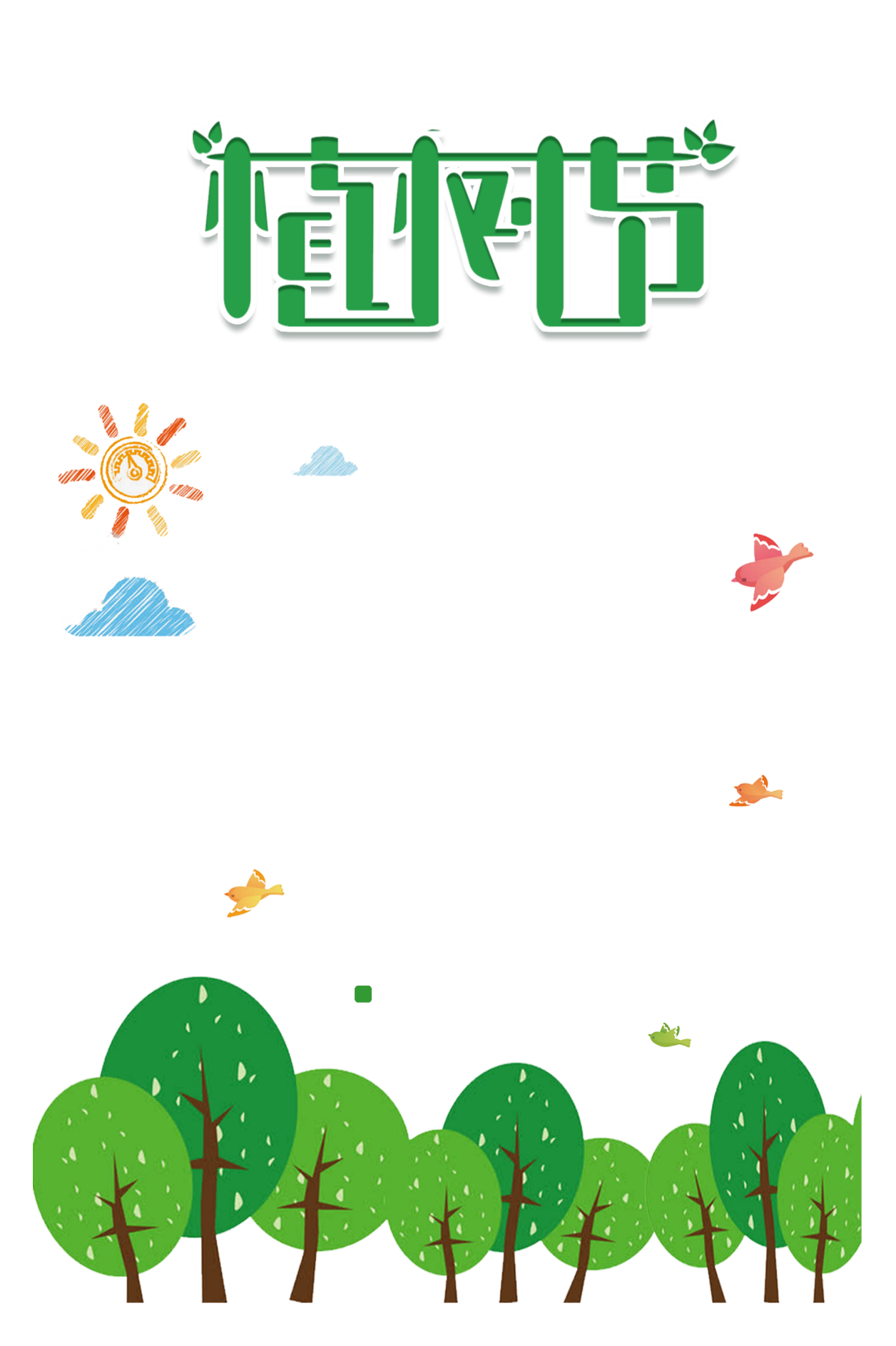 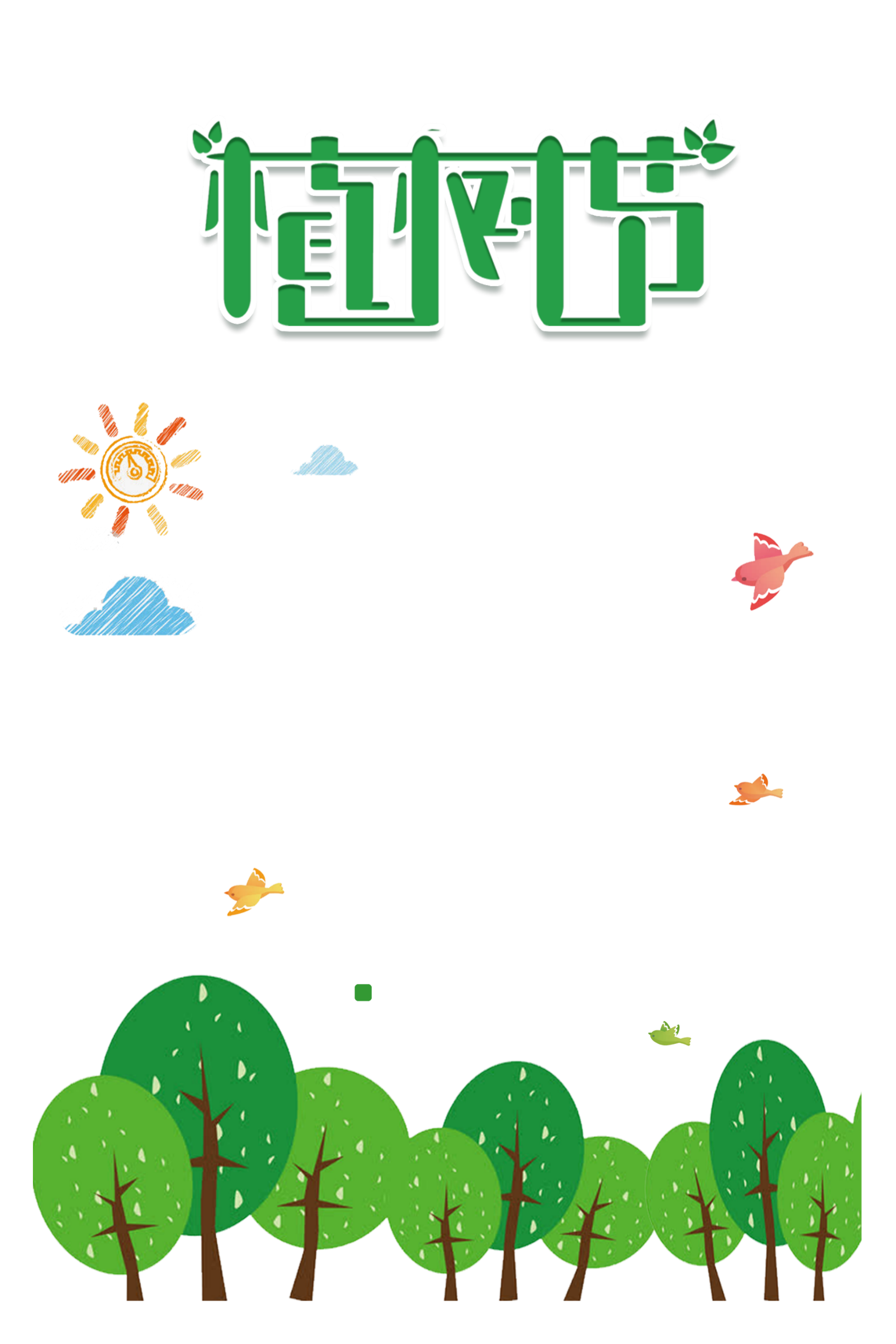 KHỞI ĐỘNG
ĐƯA CHIM VỀ TỔ
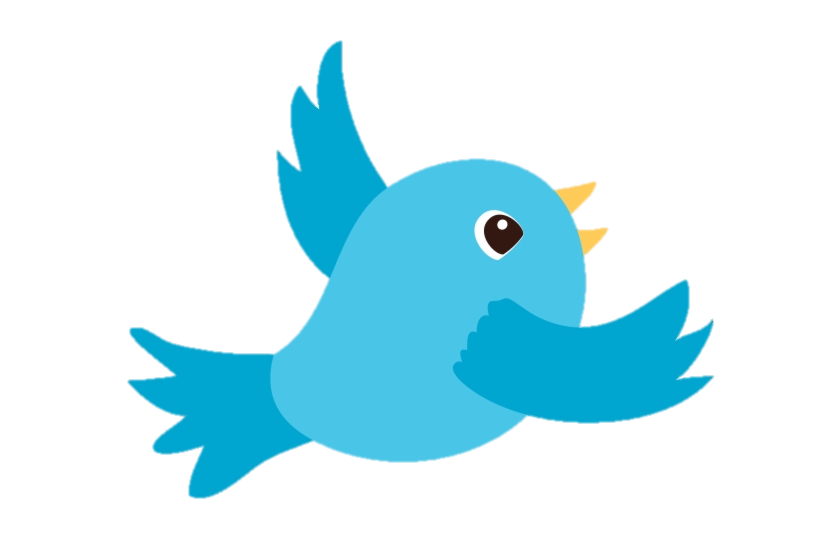 2. Có 8 bao gạo đựng tất cả 448 kg gạo. Hỏi có 5 bao gạo như thế nặng bao nhiêu kg?
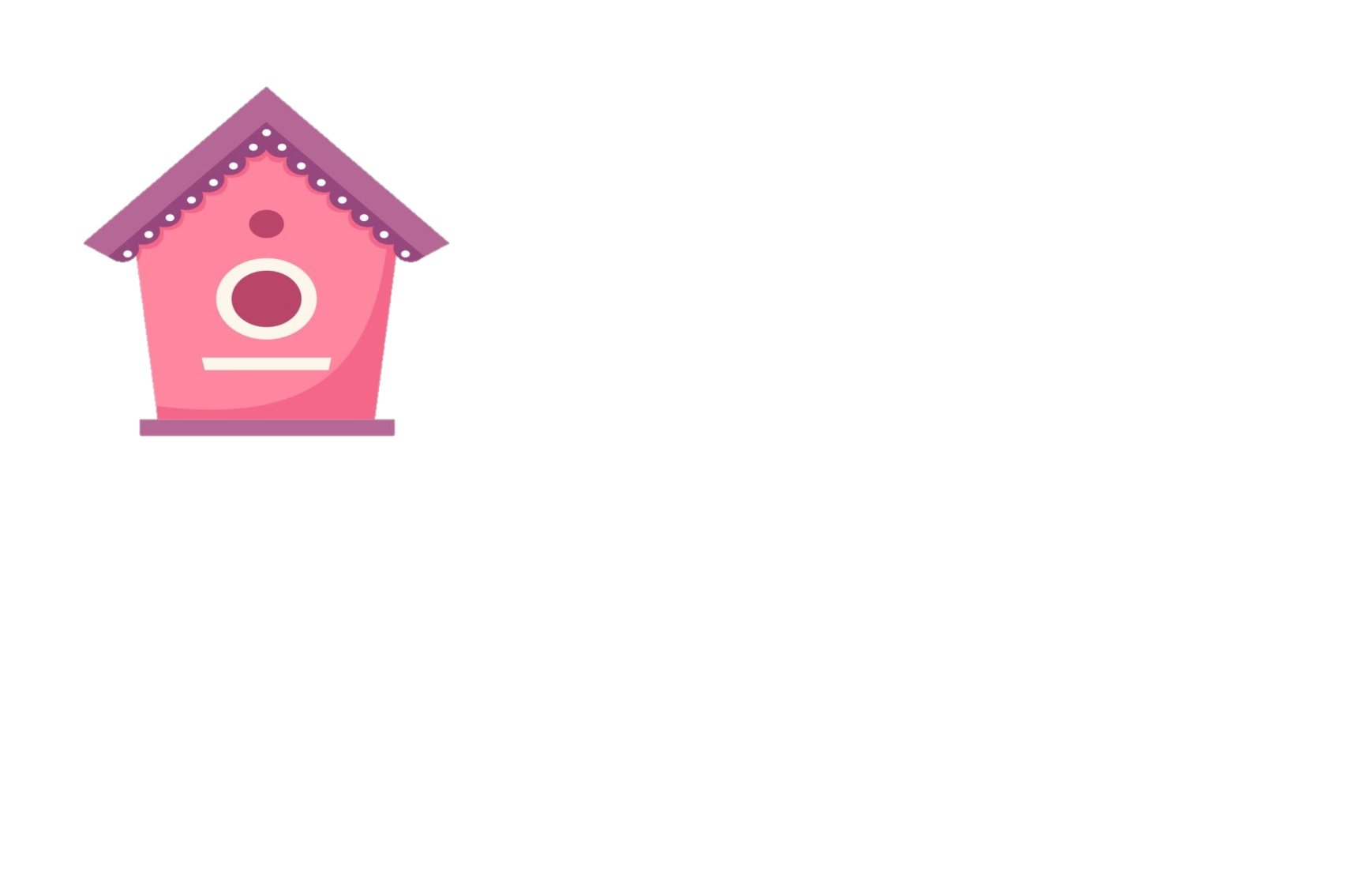 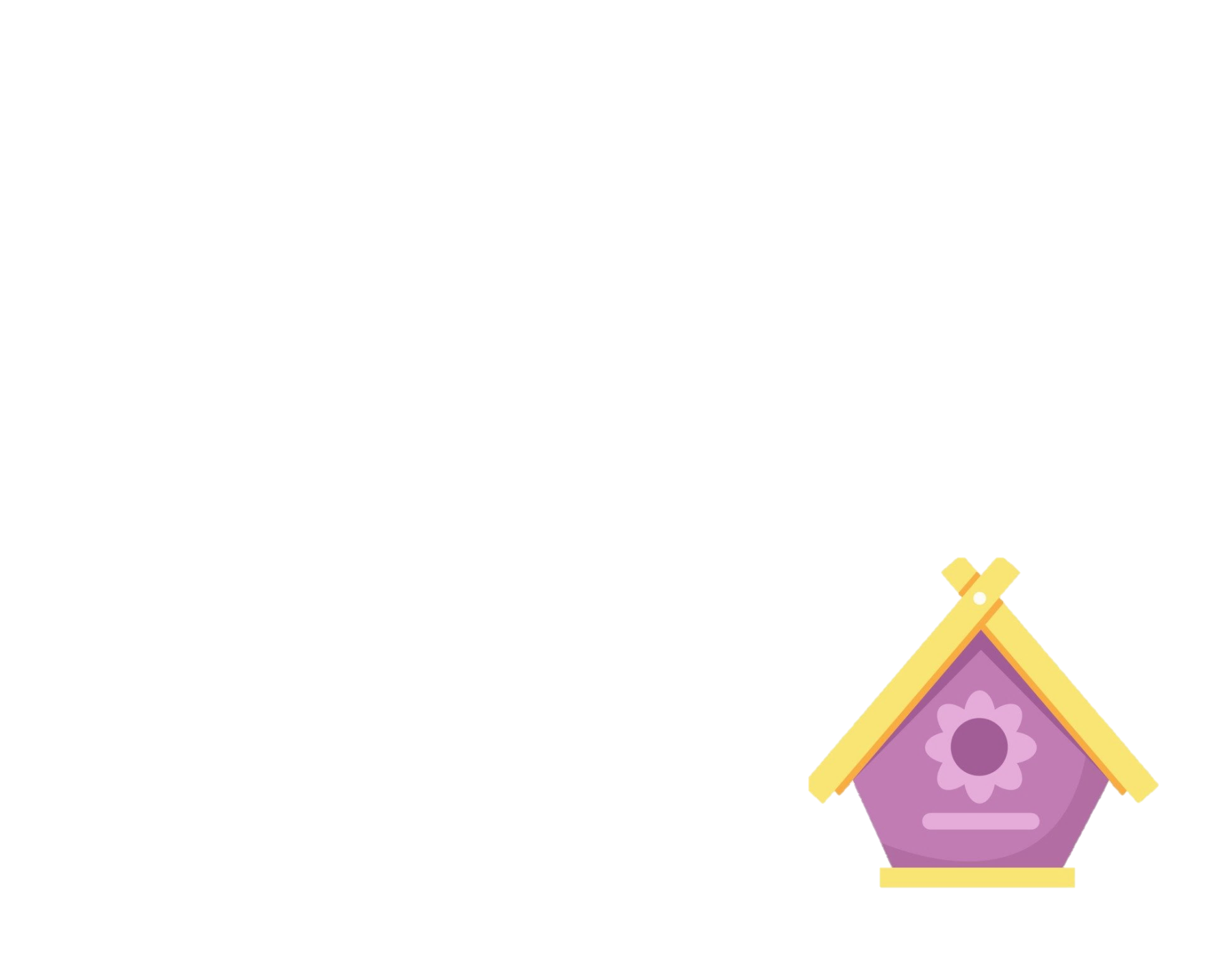 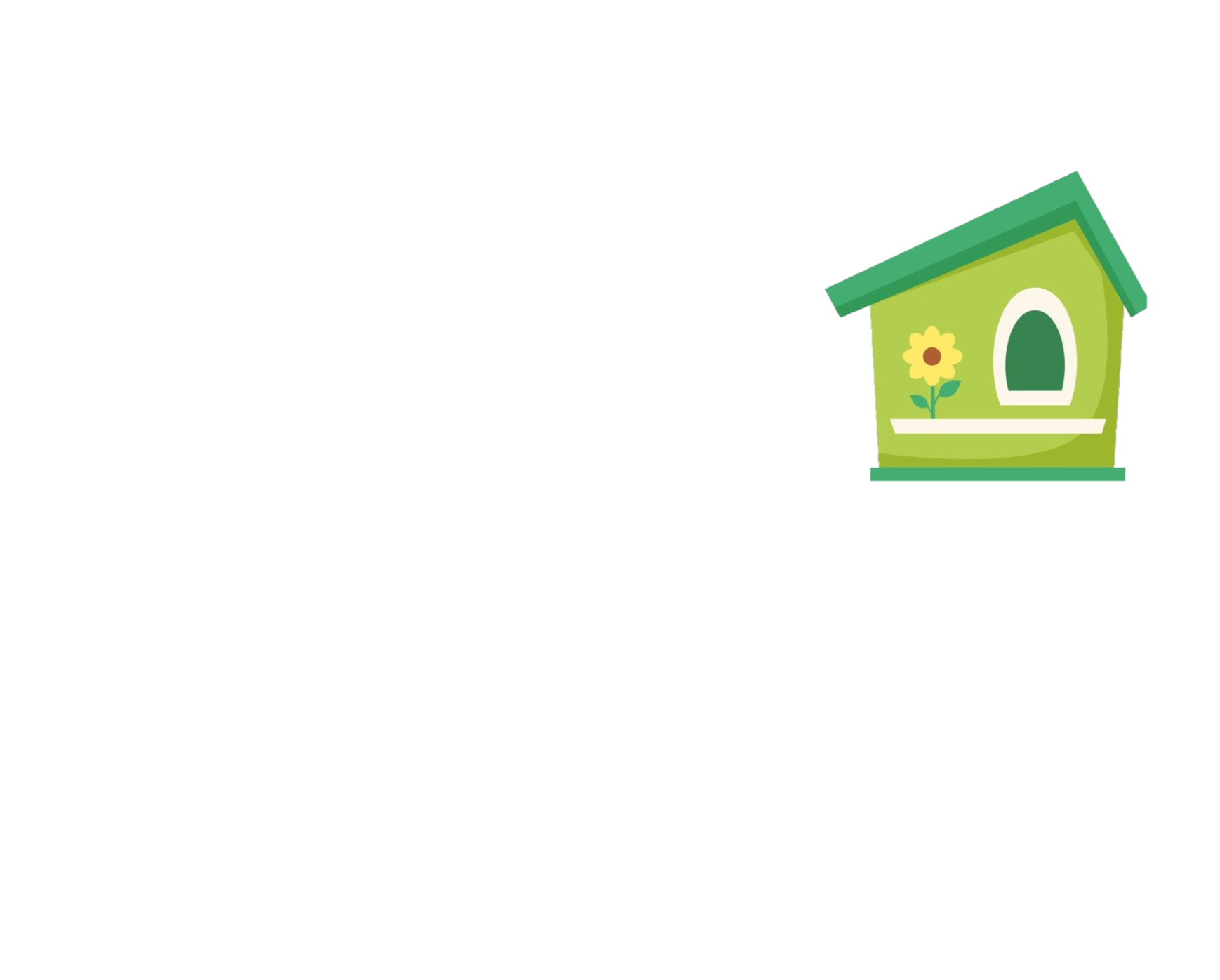 B. 56kg
C. 208kg
A. 280kg
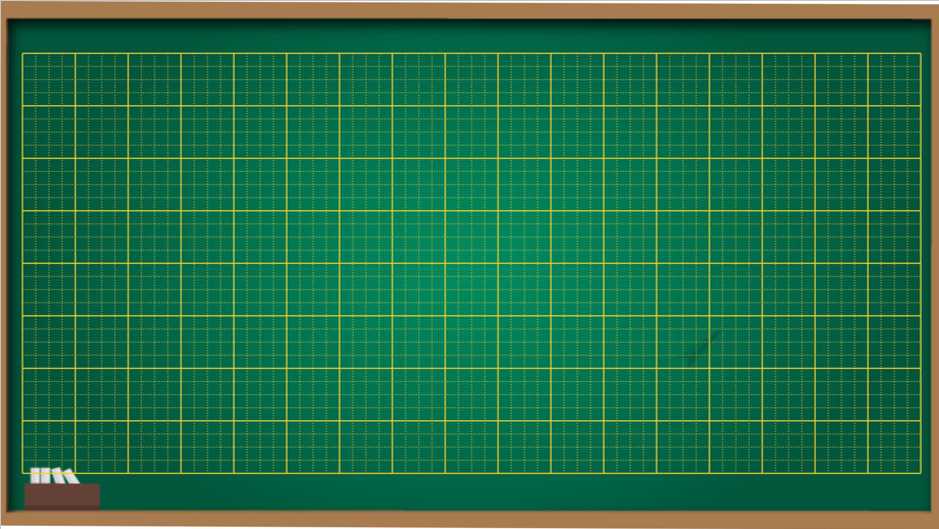 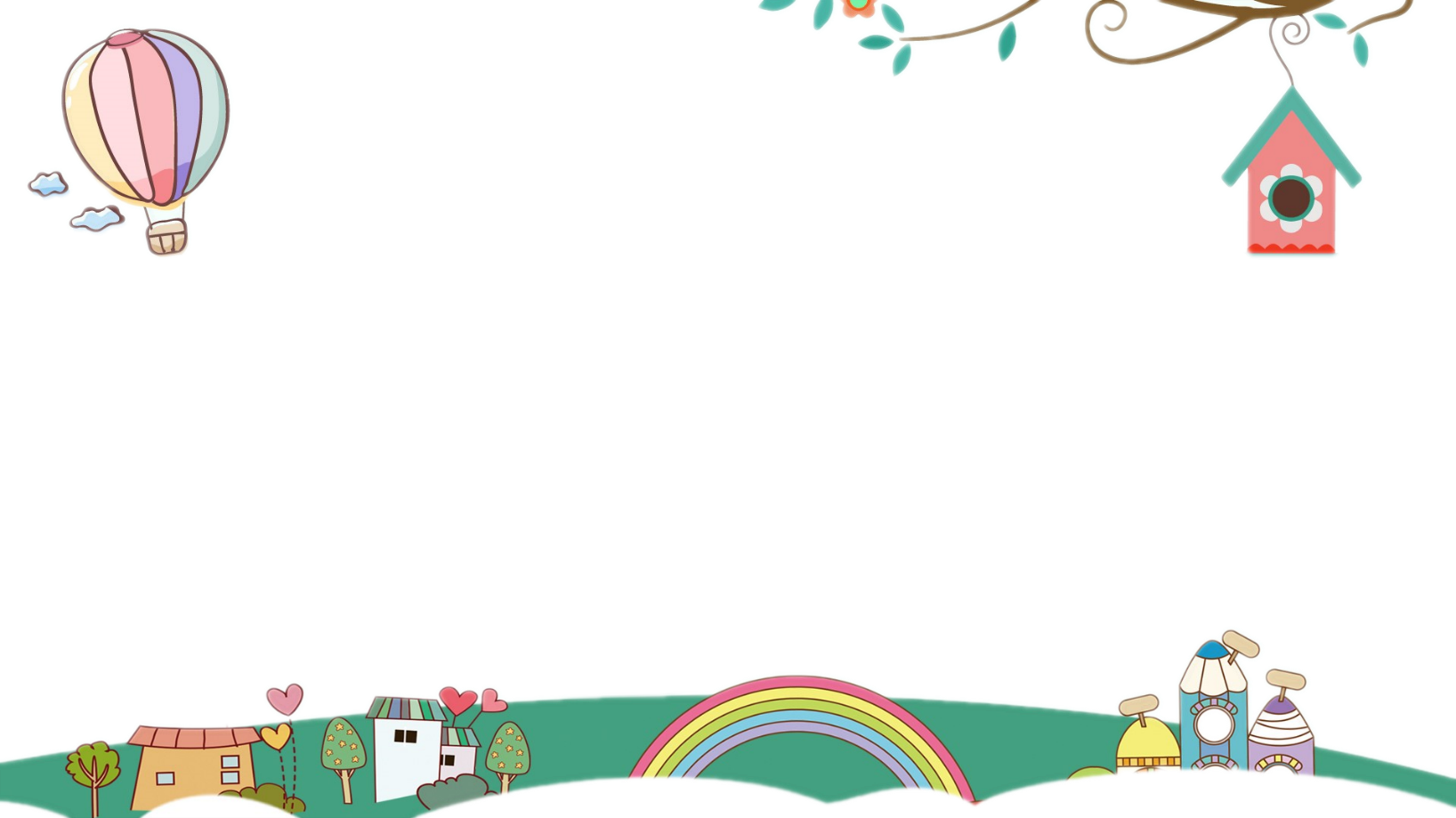 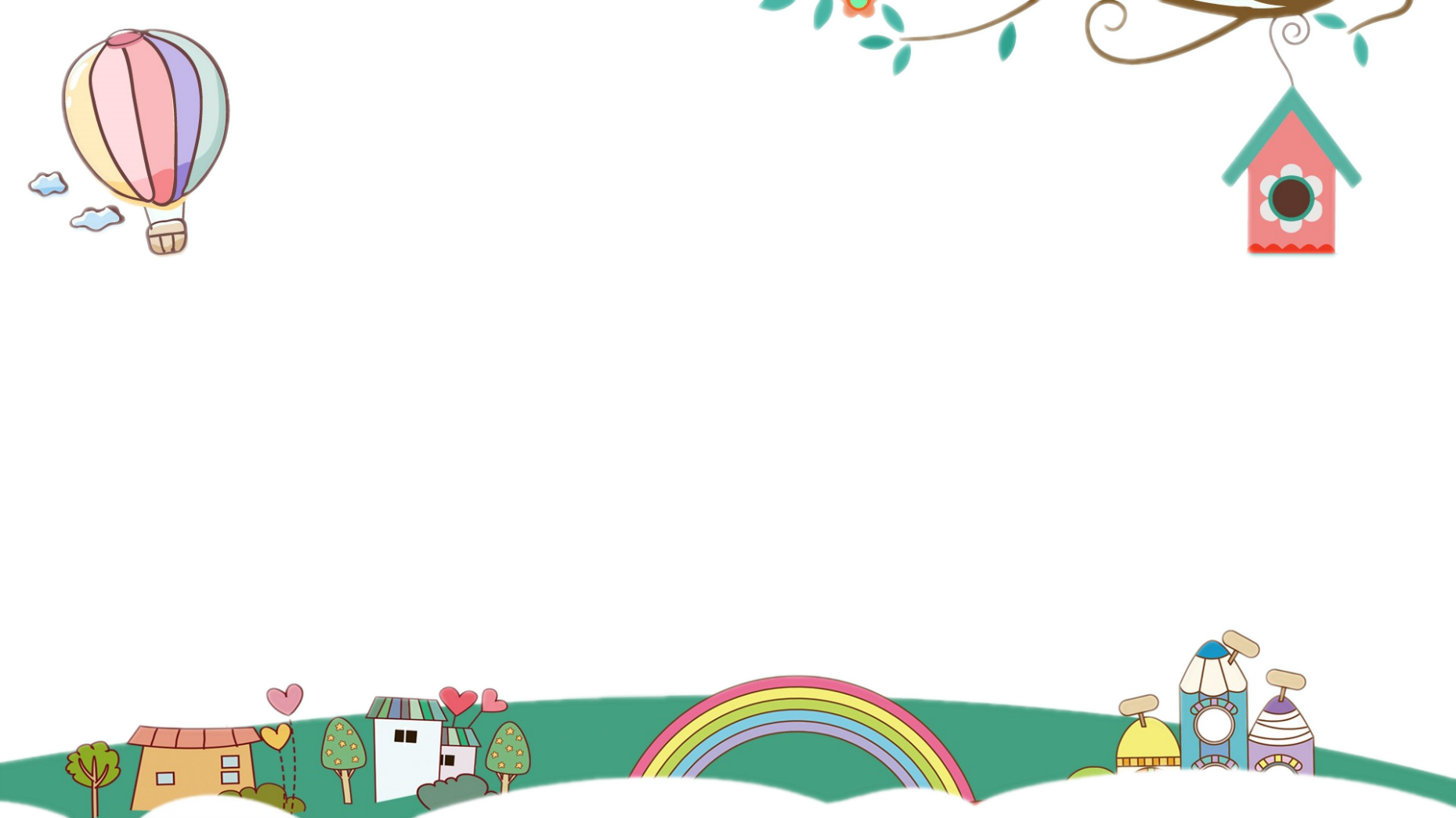 Table of Contents
Thứ tư ngày 9 tháng 3 năm 2022
Here’s what you’ll find in this Slidesgo template: 

A slide structure based on a multi-purpose presentation, which you can easily adapt to your needs. For more info on how to edit the template, please visit Slidesgo School or read our FAQs.
An assortment of graphic resources that are suitable for use in the presentation can be found in the alternative resources slide.
A thanks slide, which you must keep so that proper credits for our design are given.
A resources slide, where you’ll find links to all the elements used in the template.
Instructions for use.
Final slides with:
The fonts and colors used in the template.
A selection of illustrations. You can also customize and animate them as you wish with the online editor. Visit Storyset to find more. 
More infographic resources, whose size and color can be edited. 
Sets of customizable icons of the following themes: general, business, avatar, creative process, education, help & support, medical, nature, performing arts, SEO & marketing, and teamwork.

You can delete this slide when you’re done editing the presentation.
Toán
Luyện tập
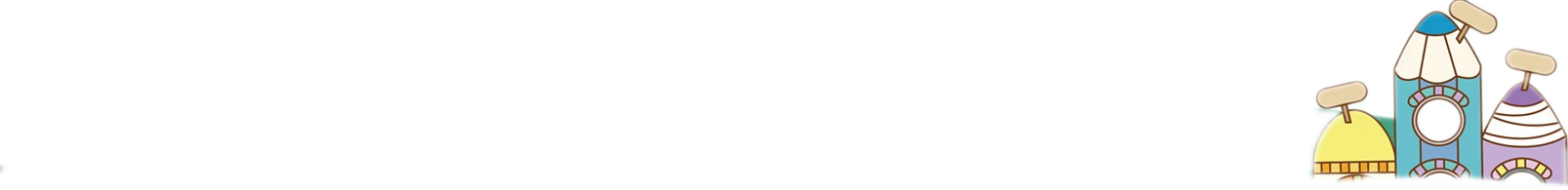 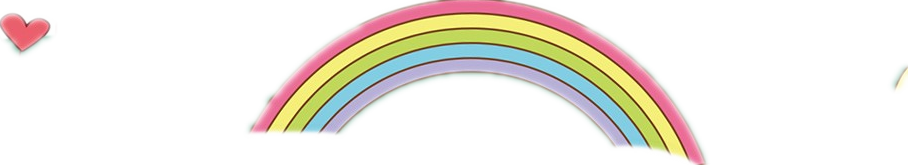 7
YÊU CẦU CẦN ĐẠT
Nắm chắc dạng toán “ Bài toán liên quan đến rút về đơn vị“, tính chu vi hình chữ nhật.
Vận dụng làm các bài tập và giải quyết vấn đề trong cuộc sống
02
01
02
LUYỆN TẬP
Bài 1: Trong vườn ươm, người ta đã ươm 2032 cây giống trên 4 lô đất, các lô đều có số cây như nhau. Hỏi mỗi lô đất có bao nhiêu cây giống?
Bài giải
Tóm tắt
Số cây giống mỗi lô đất có là:
4 lô đất: 2032 cây
2032 : 4 = 508 (cây)
1 lô đất: … cây?
Đáp số: 508 cây.
Bài 1 thuộc dạng toán nào?
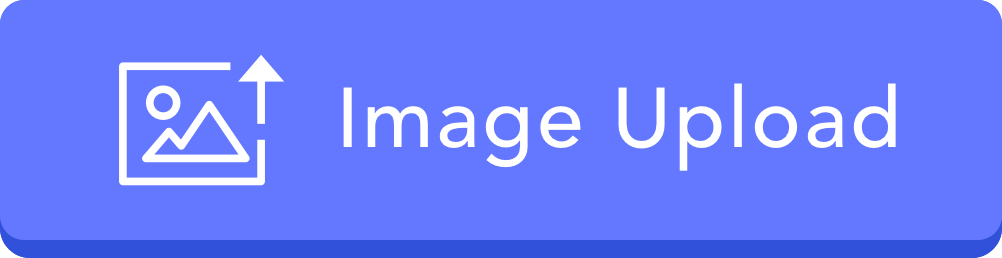 Bài 2: Có 2135 quyển vở được xếp đều vào 7 thùng. Hỏi 5 thùng 
có bao nhiêu quyển vở ?
Bài giải
Tóm tắt
Số quyển vở mỗi thùng có là:
       2135 : 7 = 305 (quyển vở)
7 thùng: 2135 quyển vở
Số quyển vở năm thùng có là:
                  305 x 5 = 1525 (quyển vở)
5 thùng: … quyển vở ?
Đáp số: 1525 quyển vở.
Bài 2 thuộc dạng toán nào? Nêu cách giải?
6 thùng có bao nhiêu quyển vở ?
1830 quyển vở
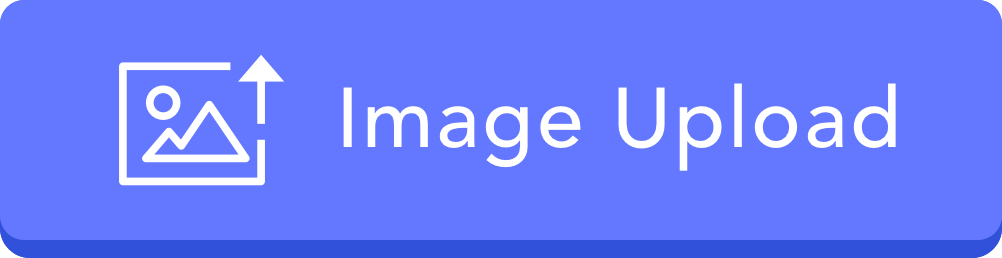 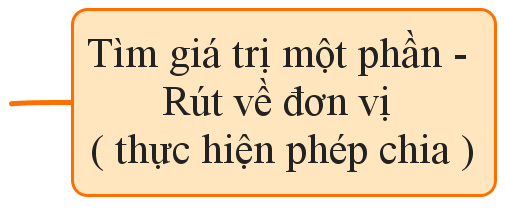 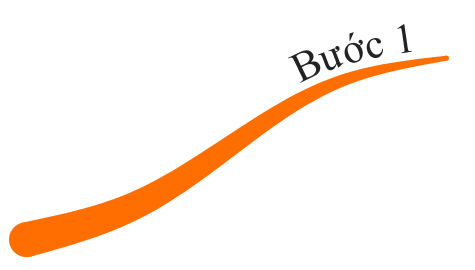 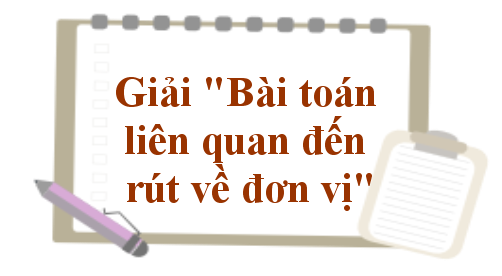 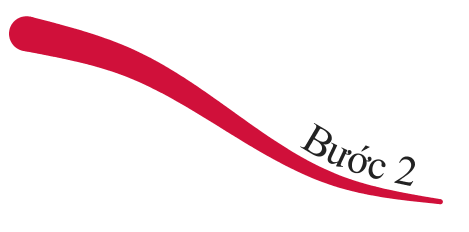 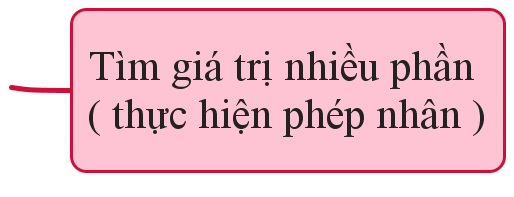 YÊU CẦU CẦN ĐẠT
Nắm chắc dạng toán “ Bài toán liên quan đến rút về đơn vị“, tính chu vi hình chữ nhật.
Vận dụng làm các bài tập và giải quyết vấn đề trong cuộc sống
02
01
3 – HOẠT ĐỘNG TIẾP NỐI
- Ôn lại các dạng toán có lời văn đã học
- Chuẩn bị bài sau : Luyện tập.
CHÀO TẠM BIỆT CÁC CON!